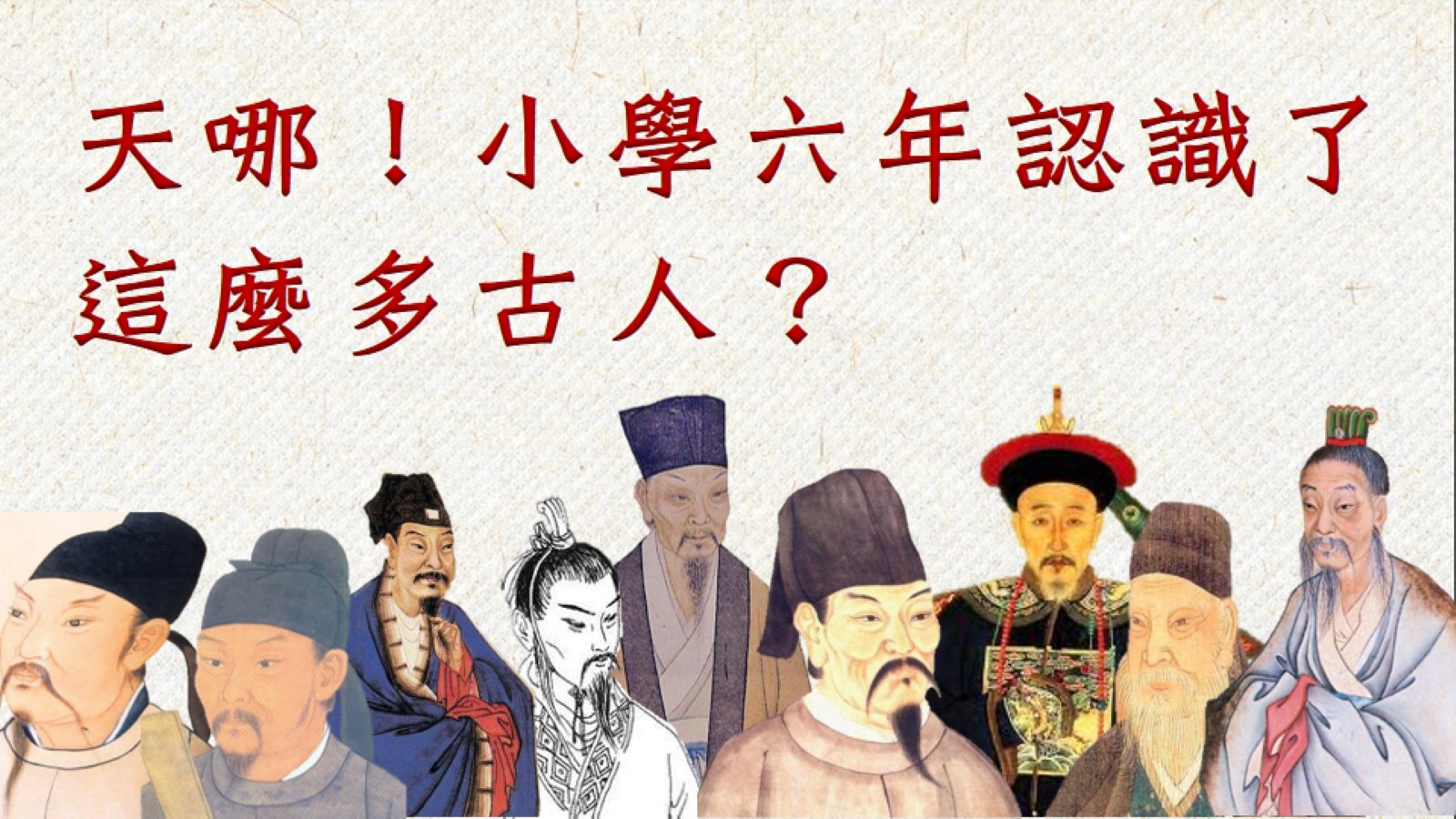 天哪！小學六年認識了這麼多古人？
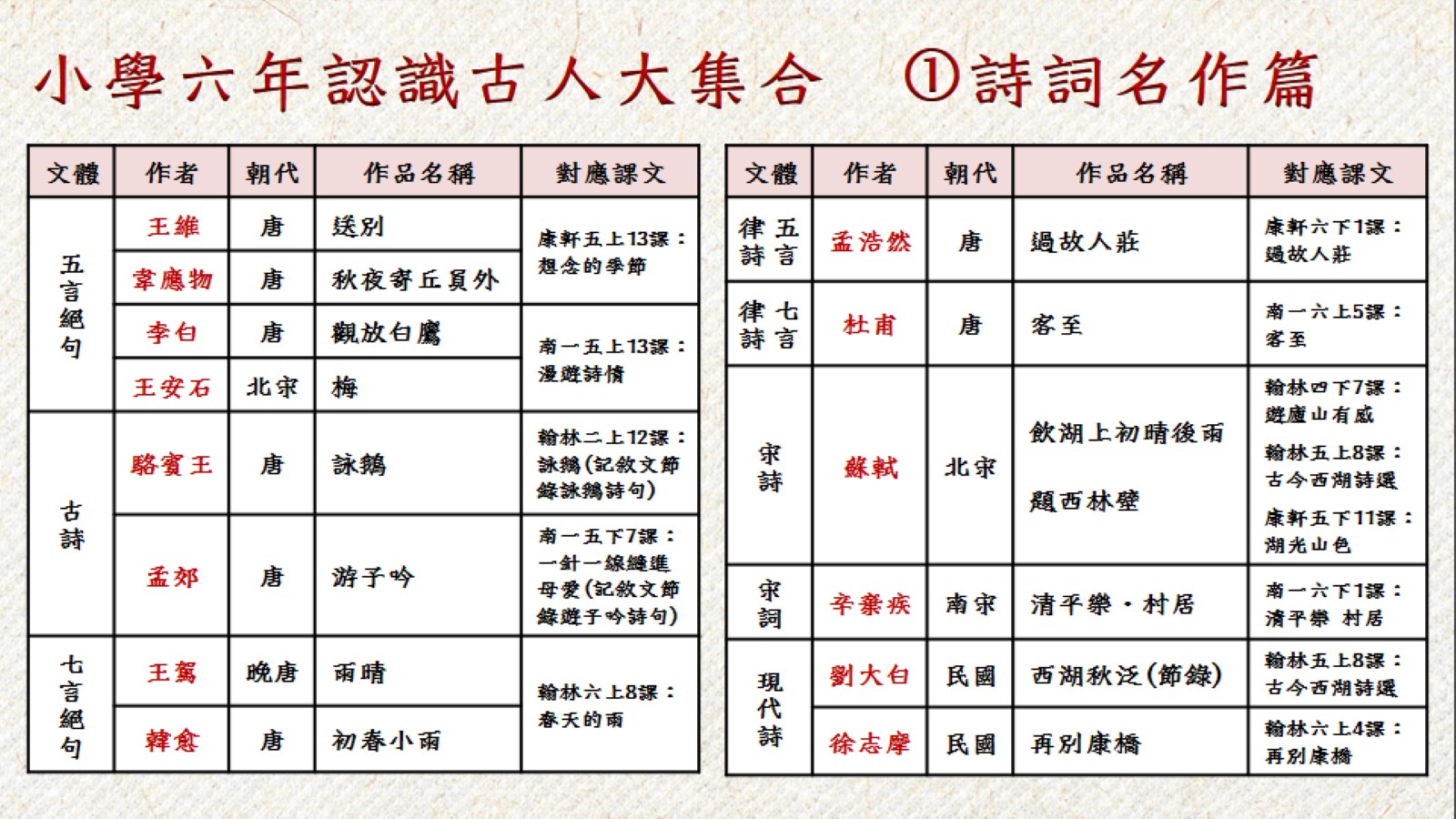 小學六年認識古人大集合  詩詞名作篇
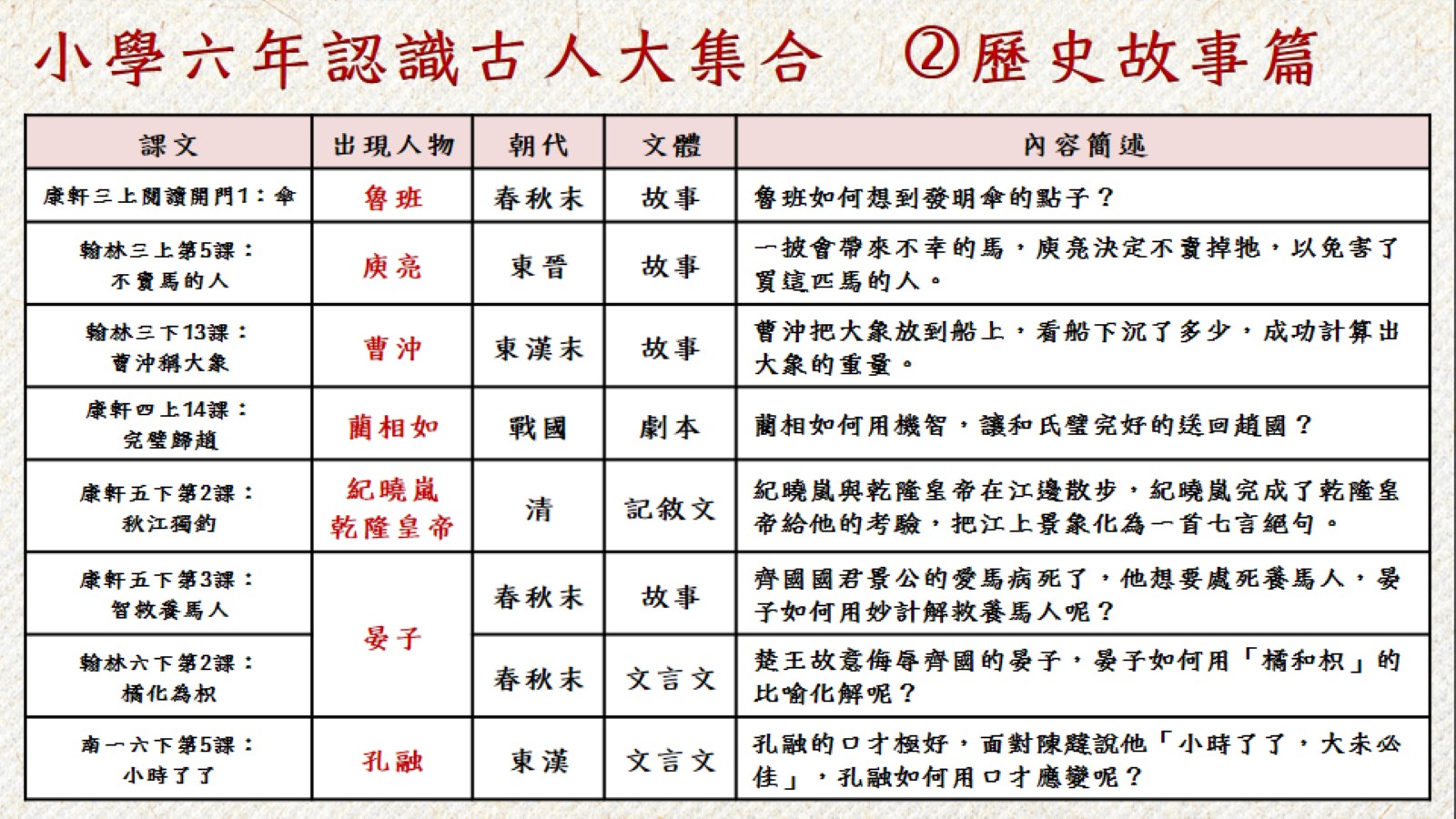 小學六年認識古人大集合  歷史故事篇
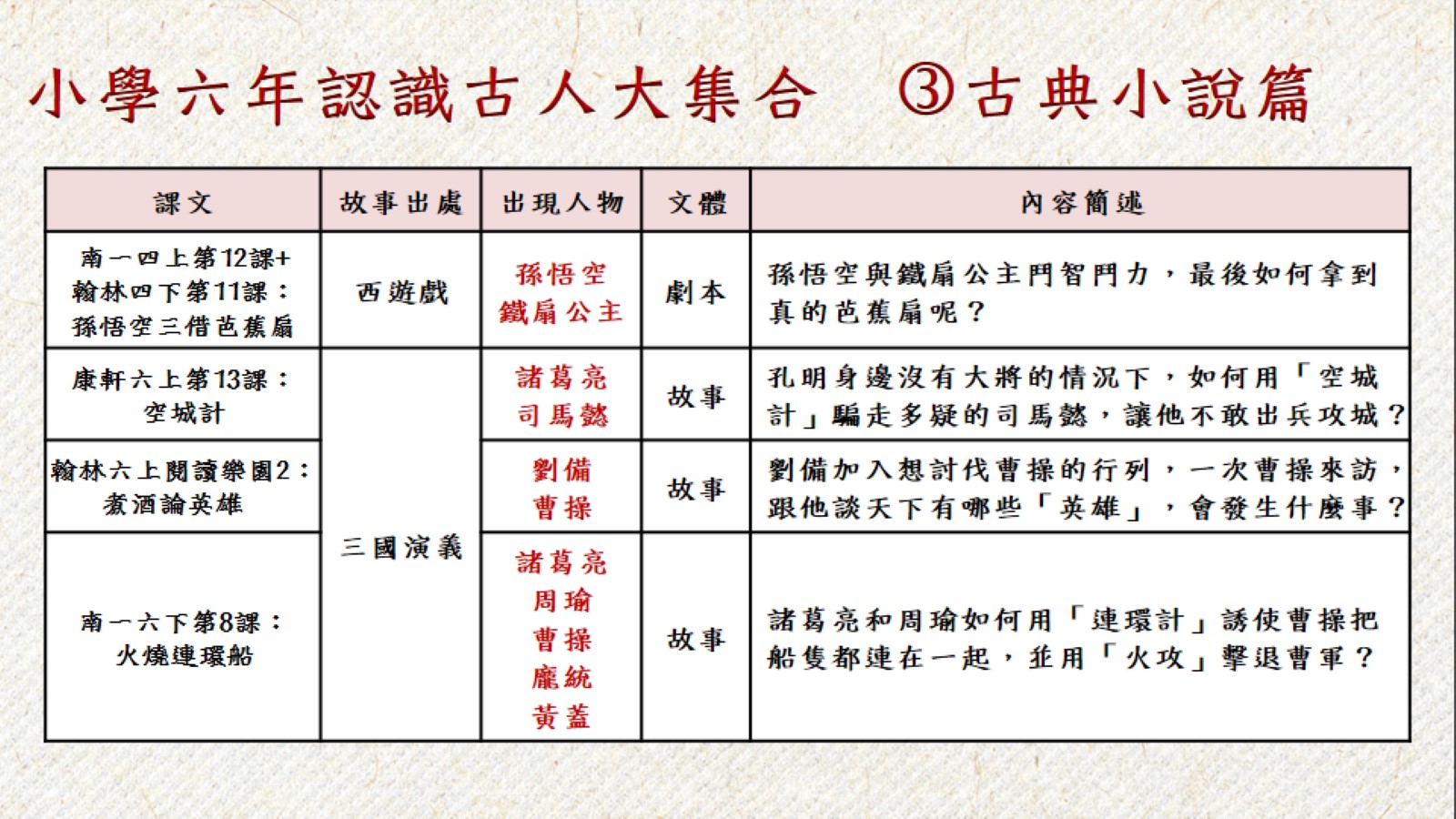 小學六年認識古人大集合  古典小說篇
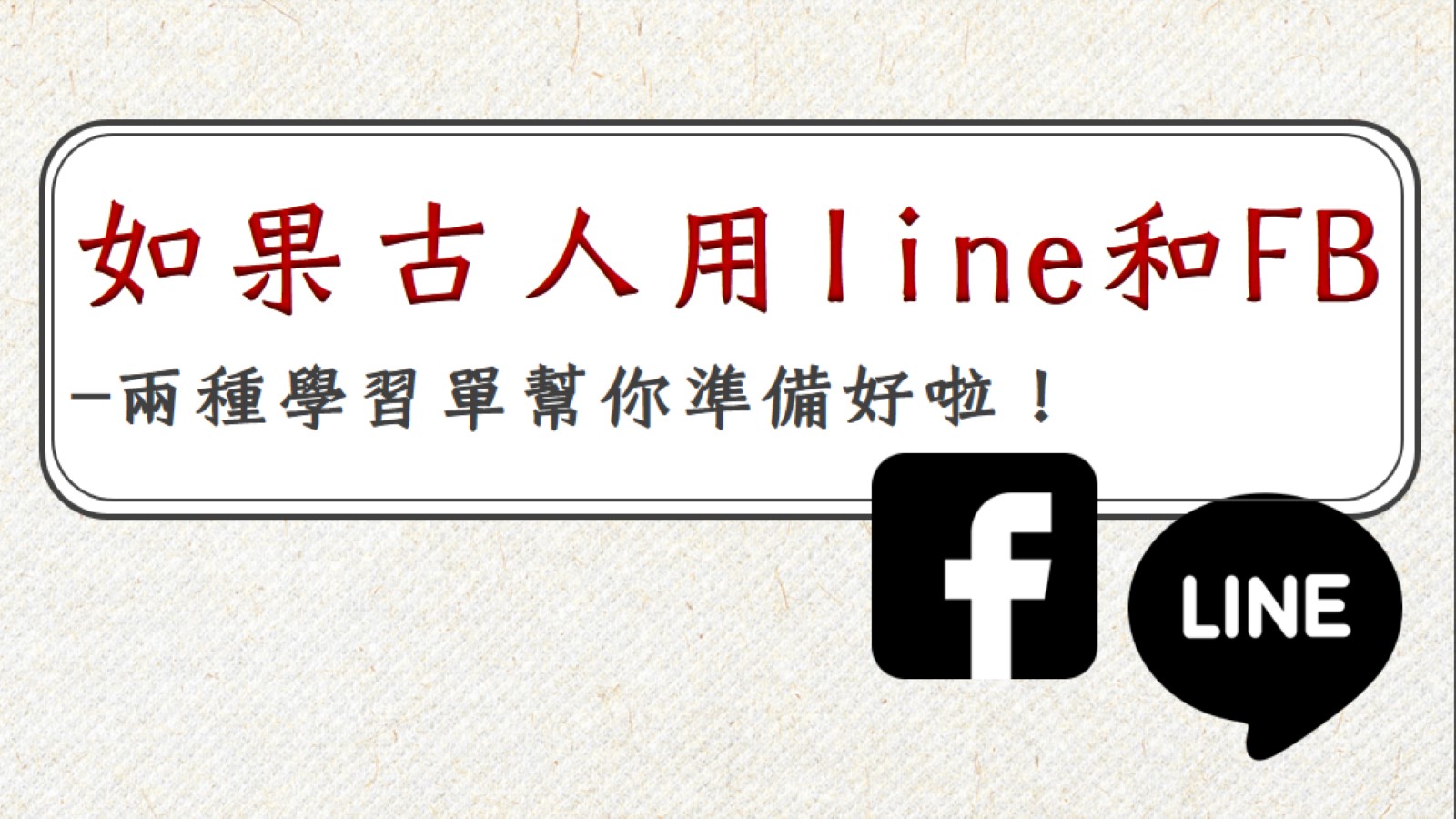 如果古人用line和FB-兩種學習單幫你準備好啦！
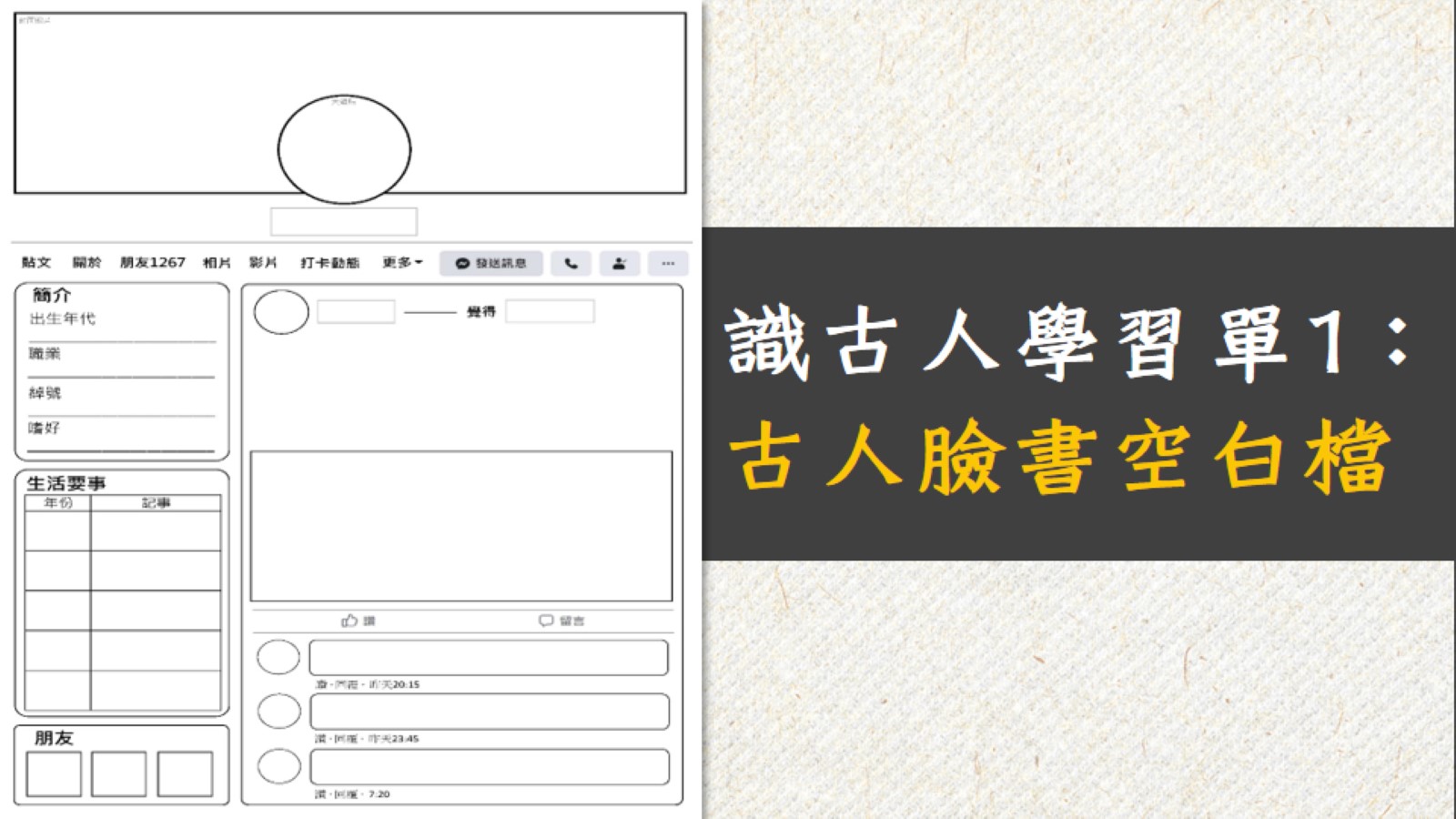 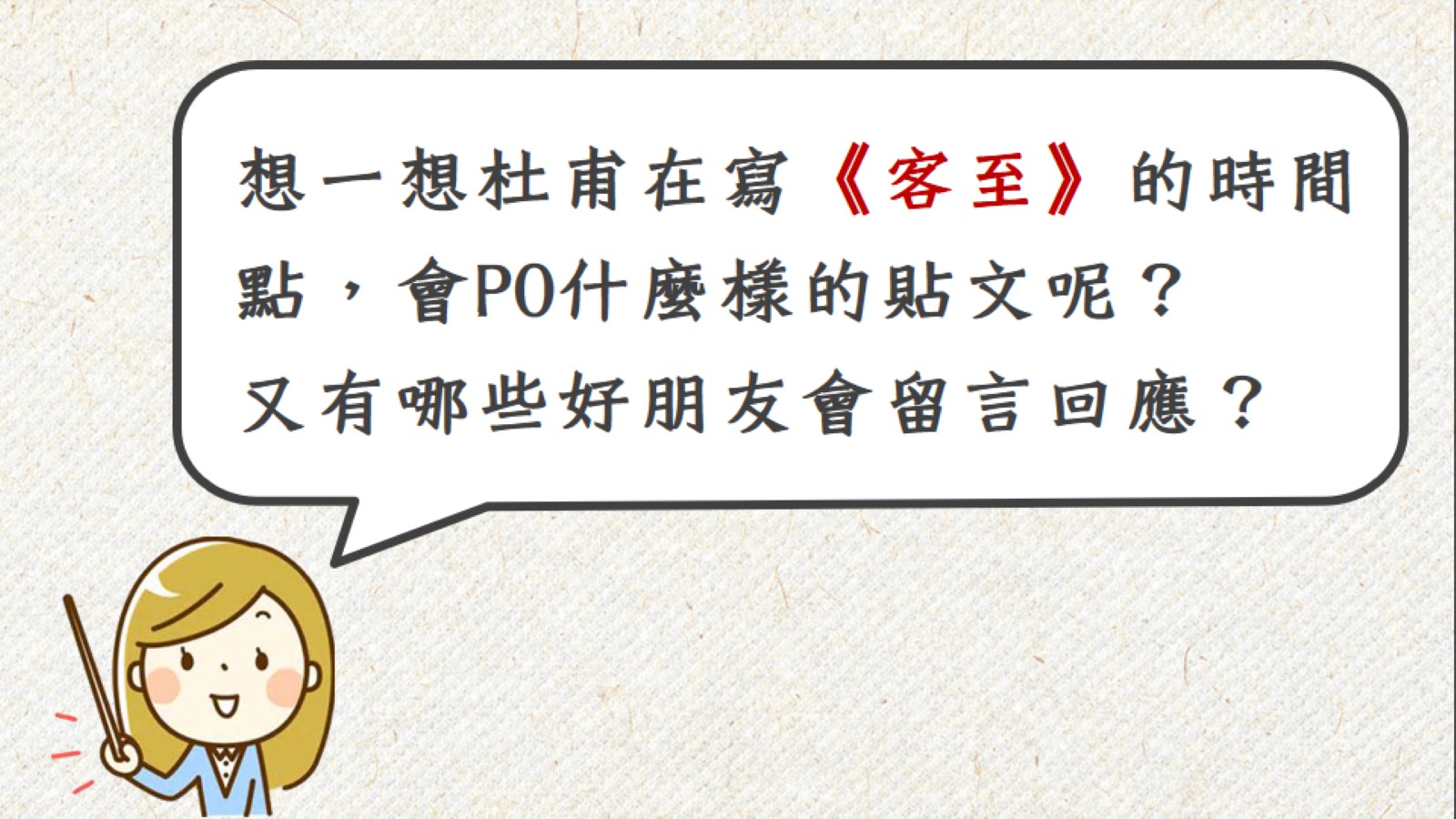 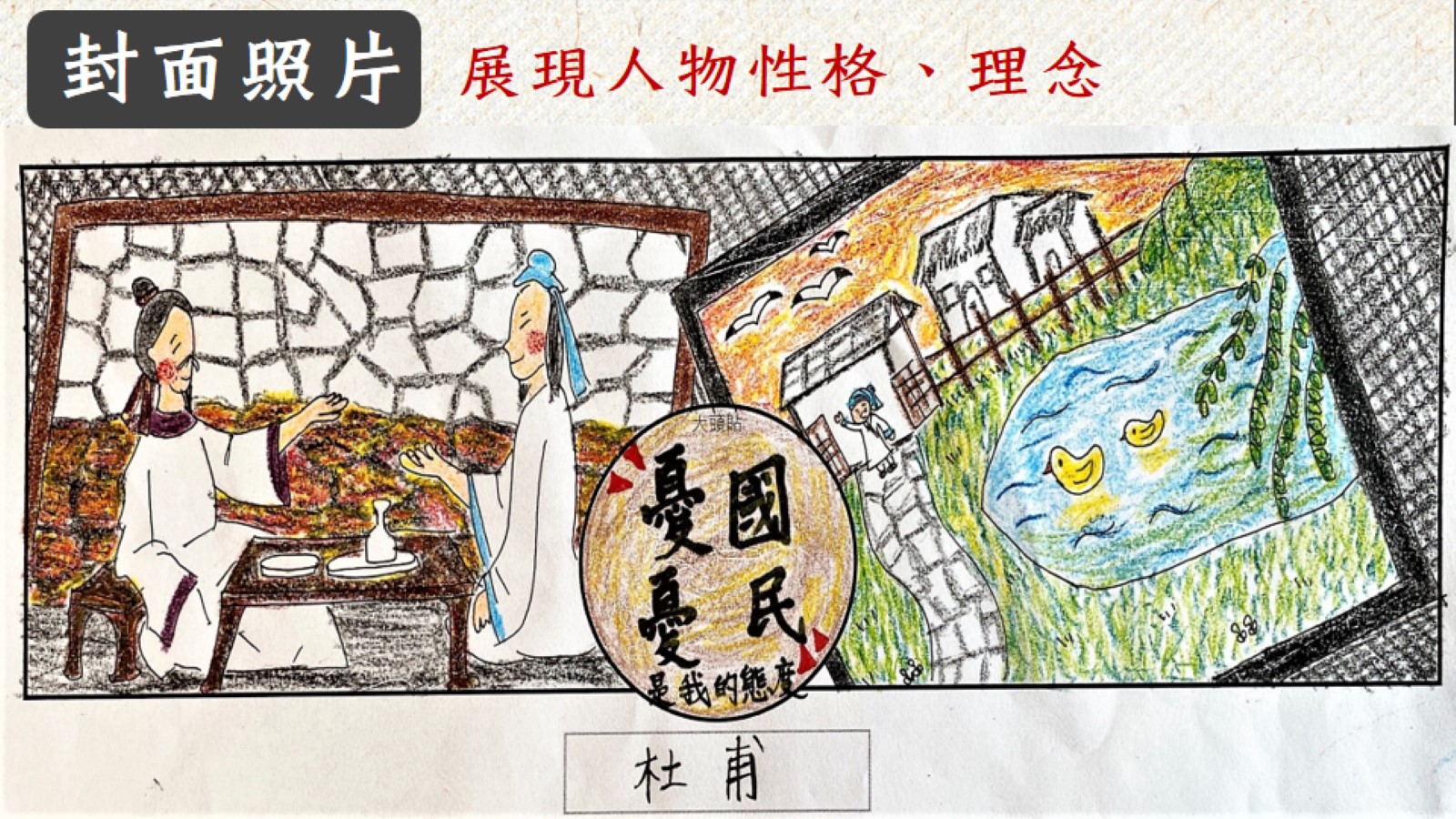 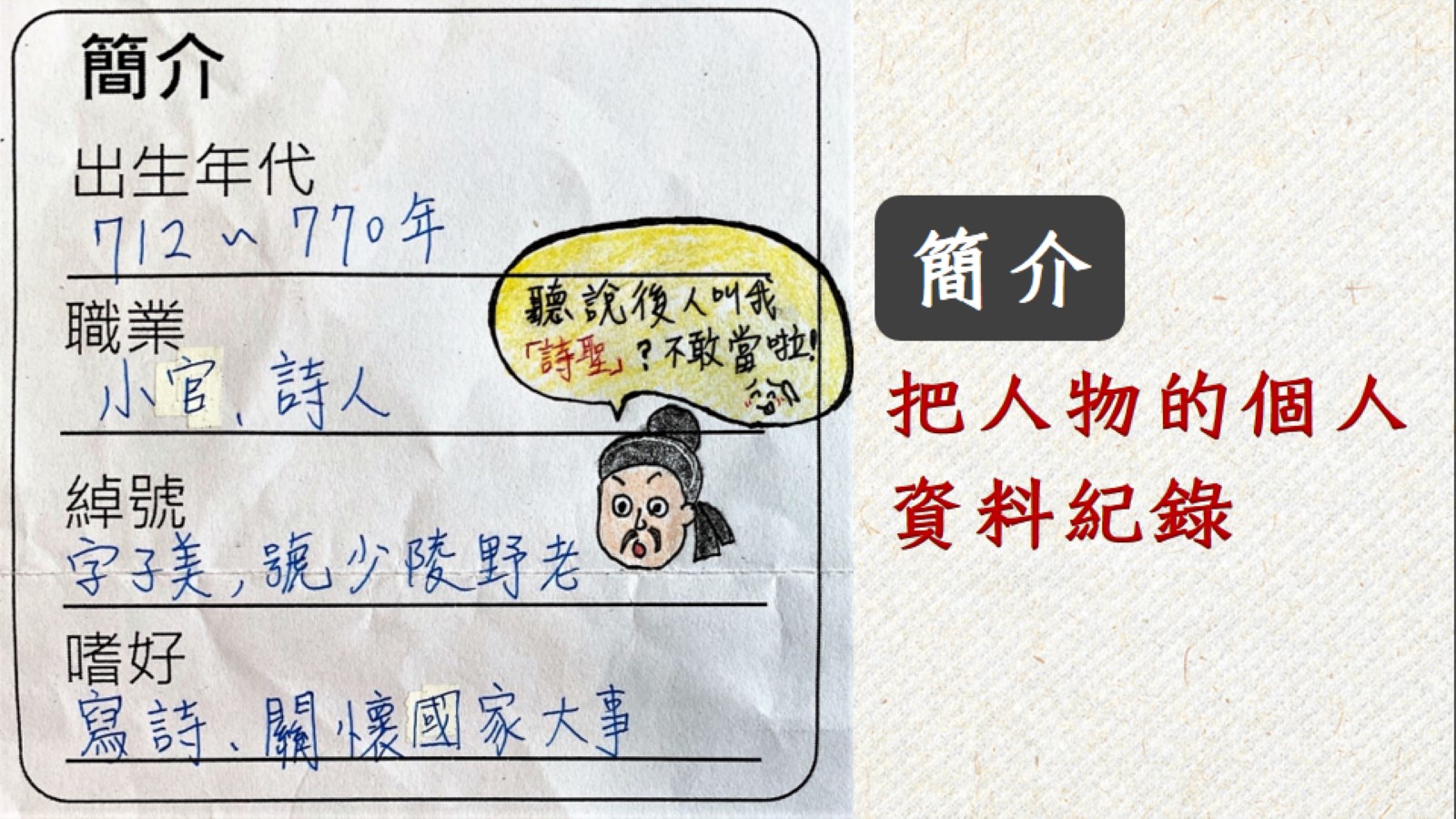 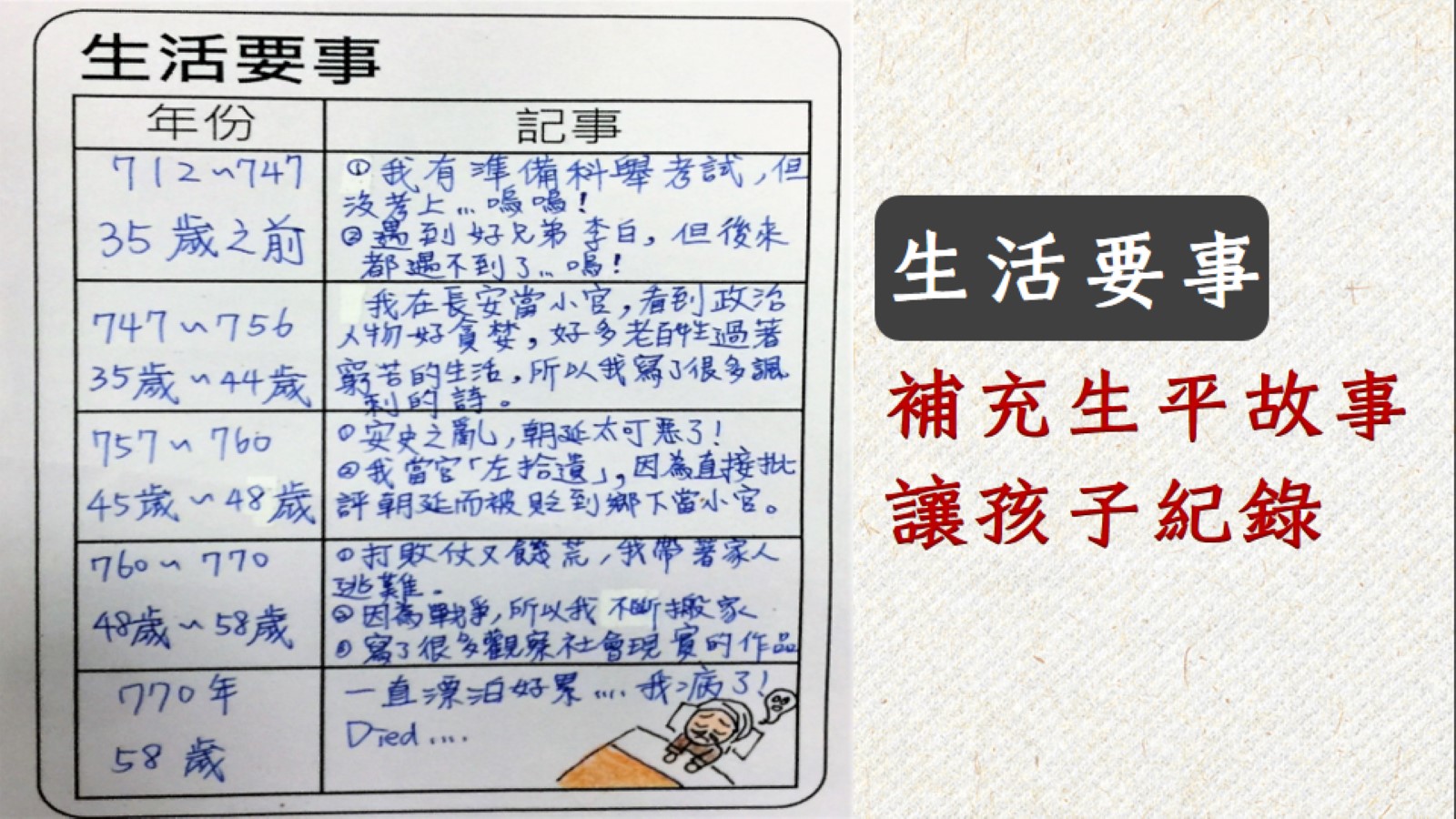 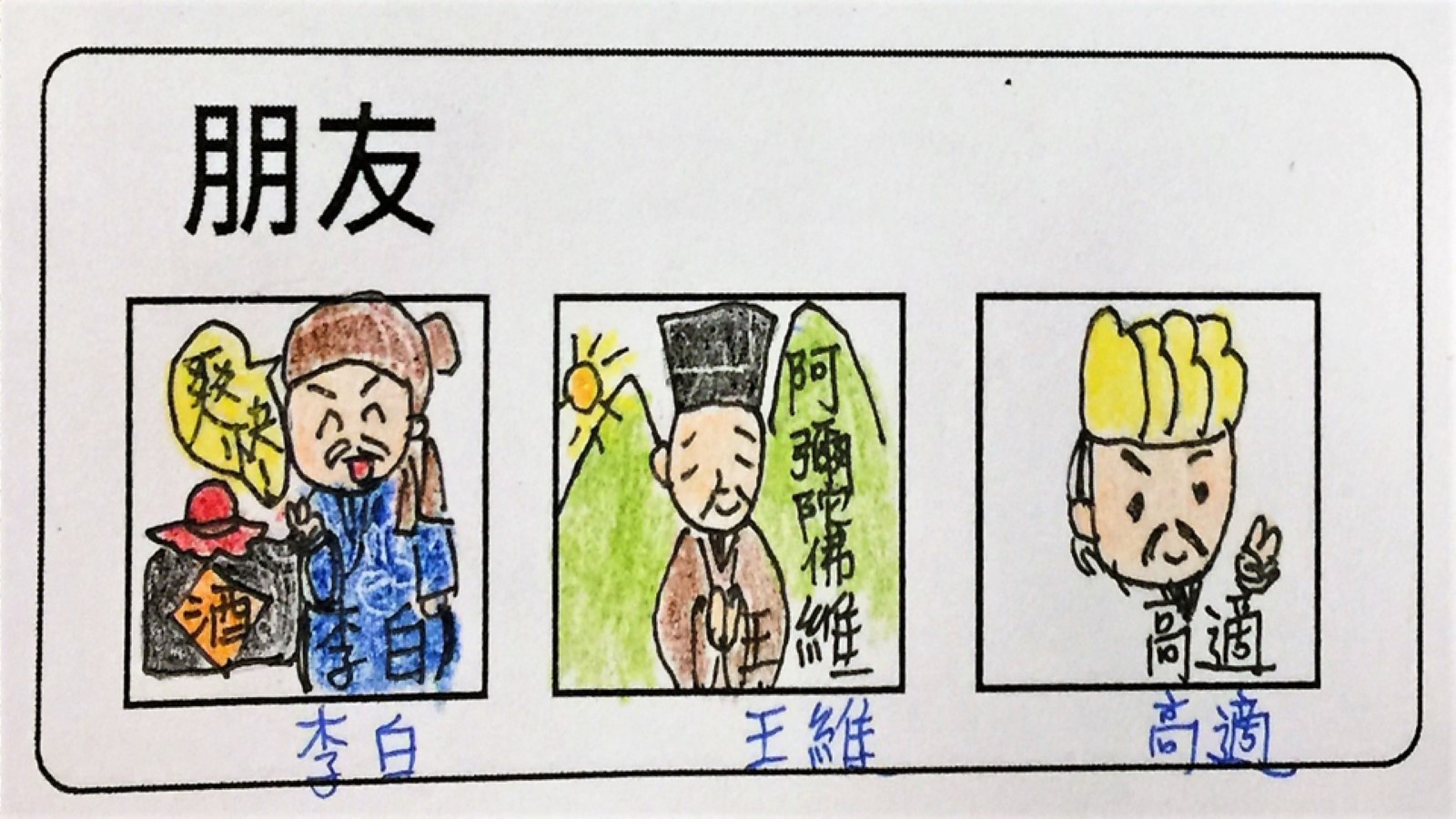 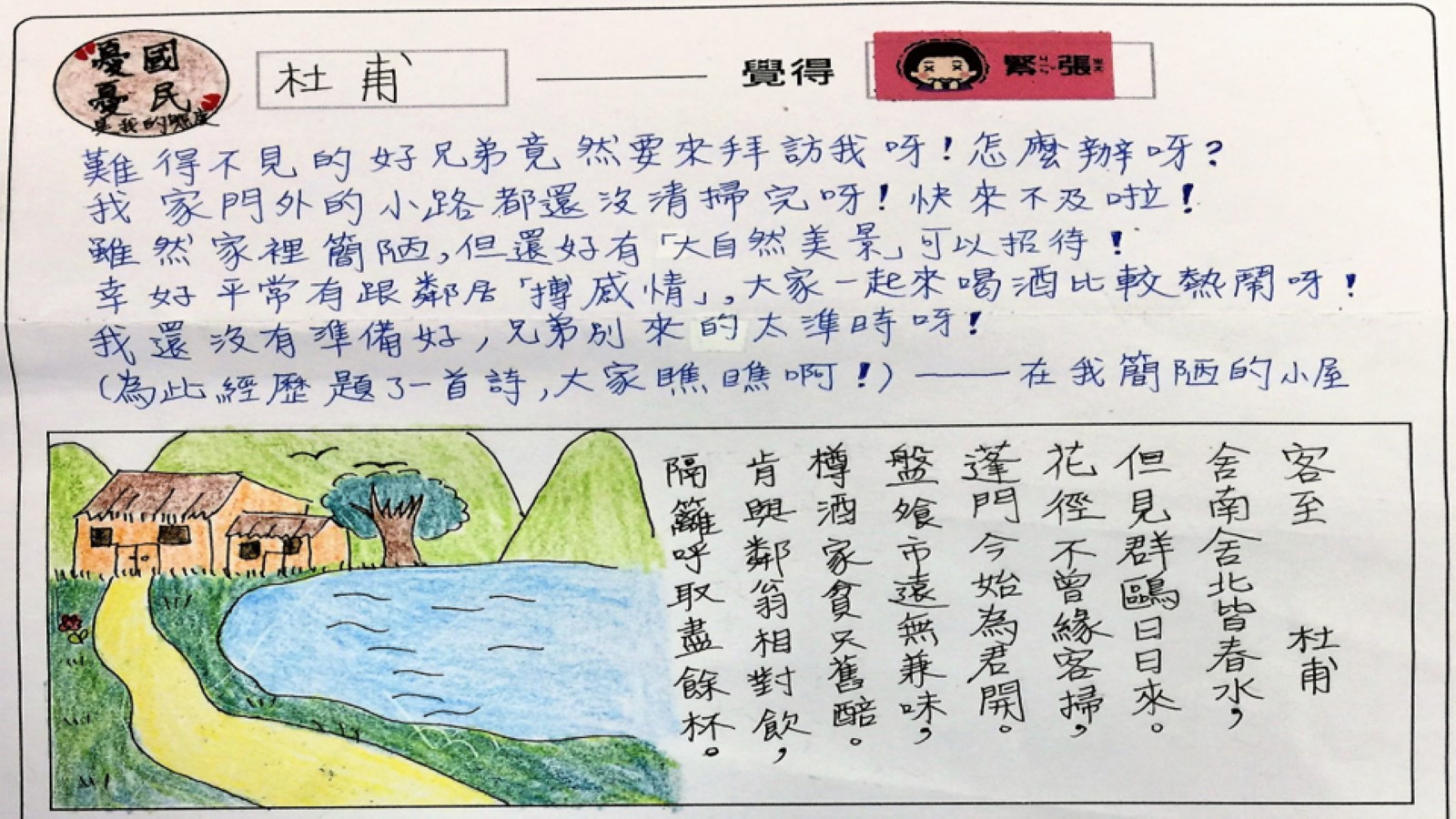 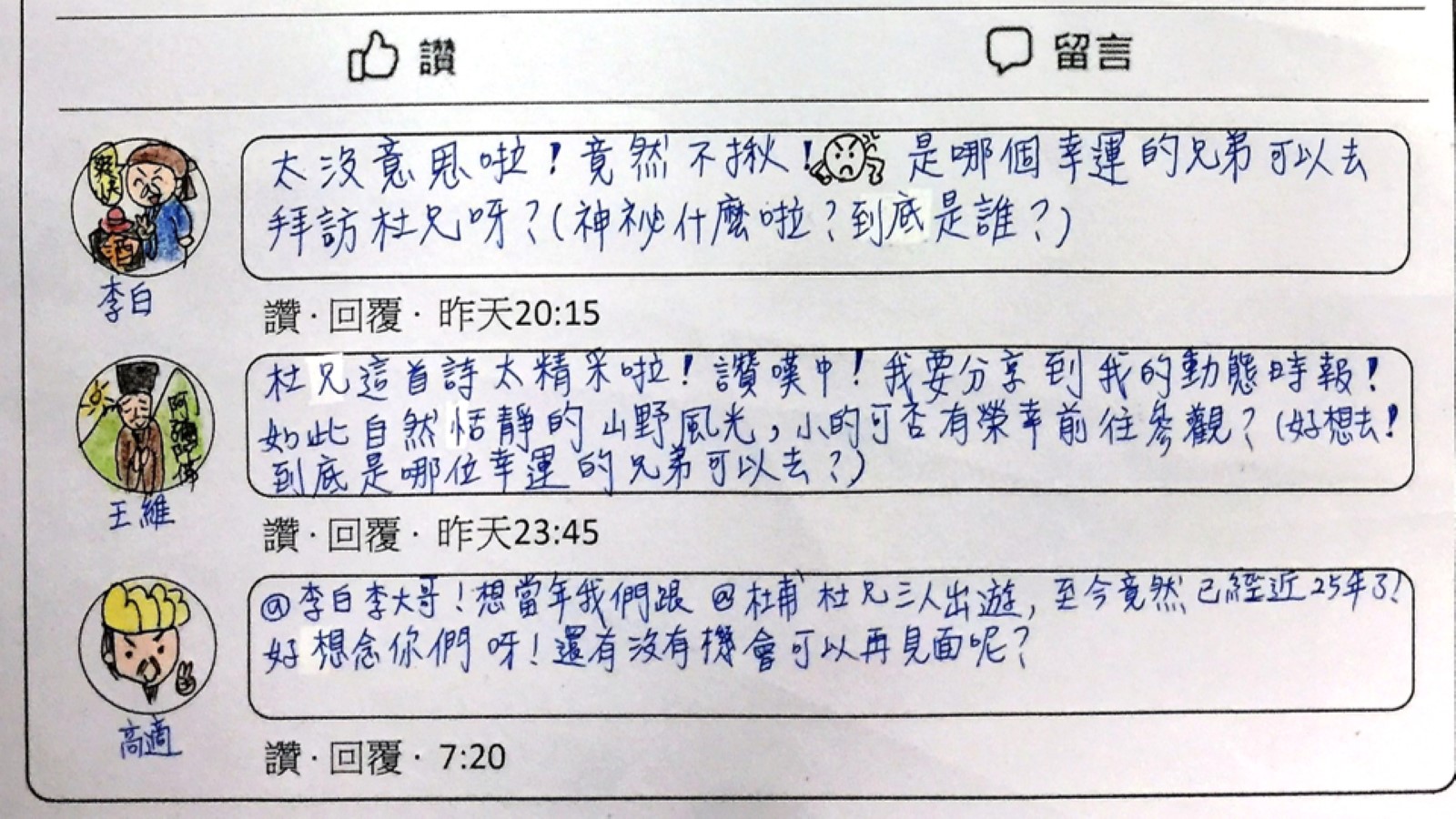 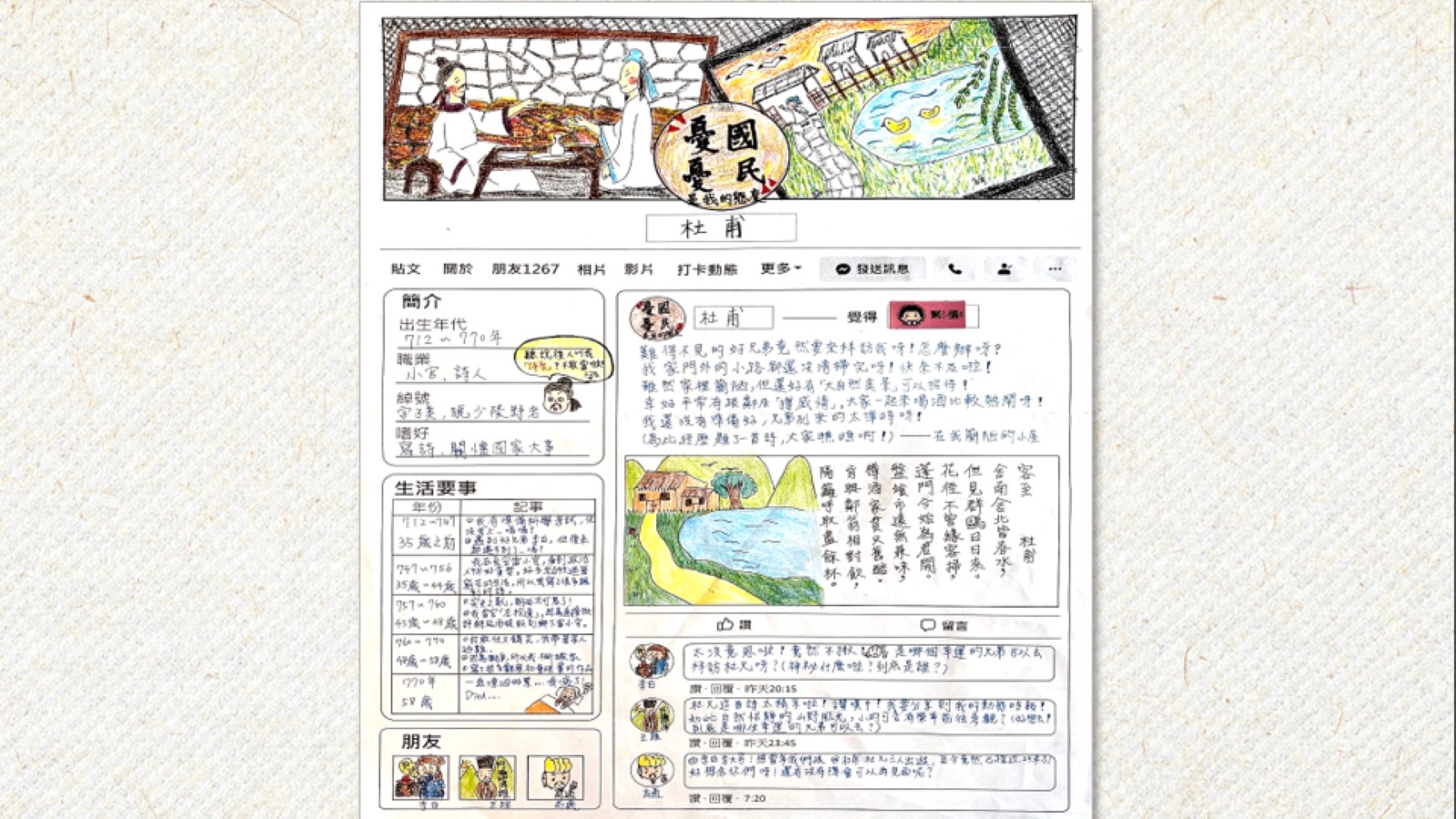 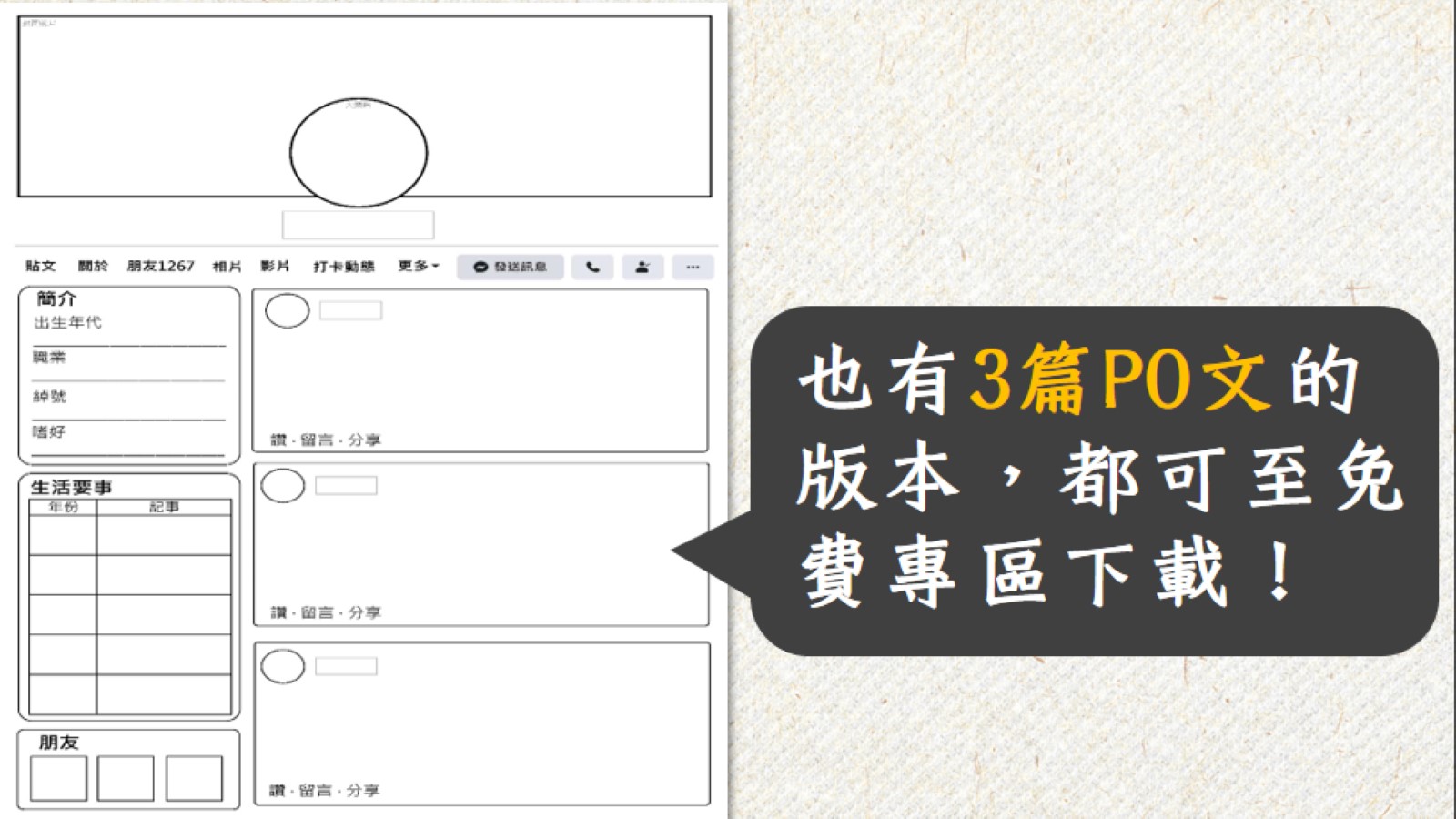 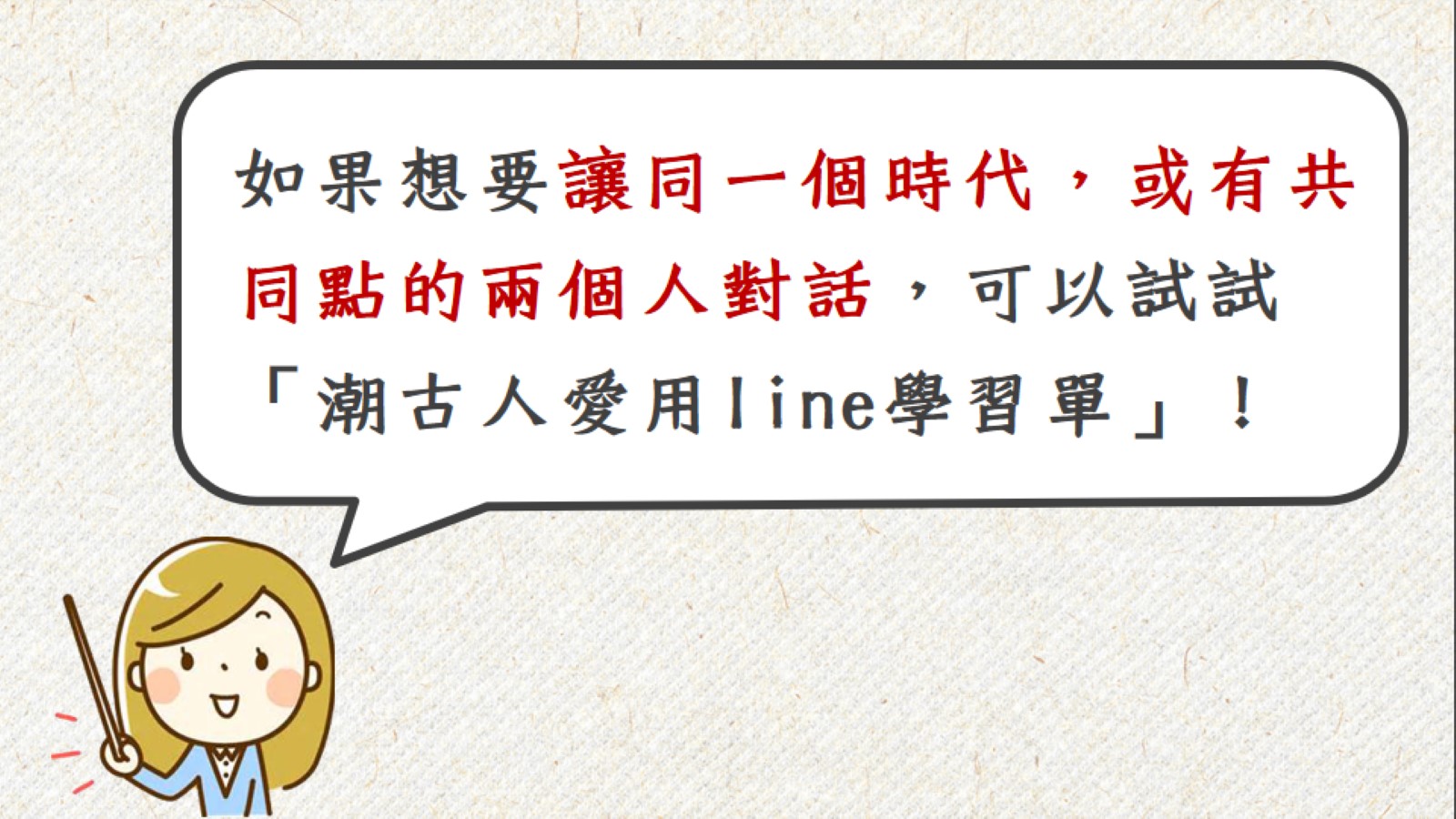 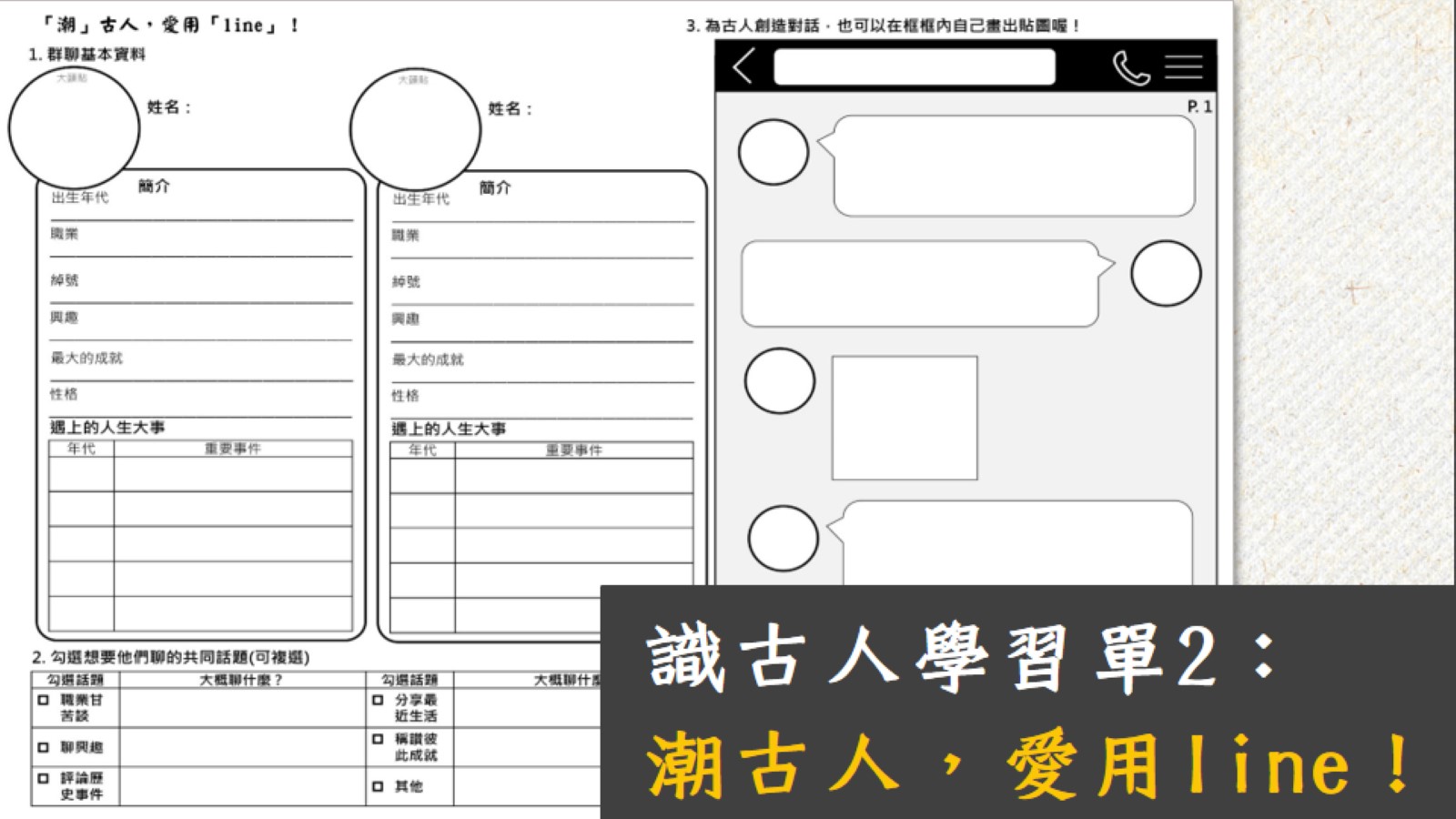 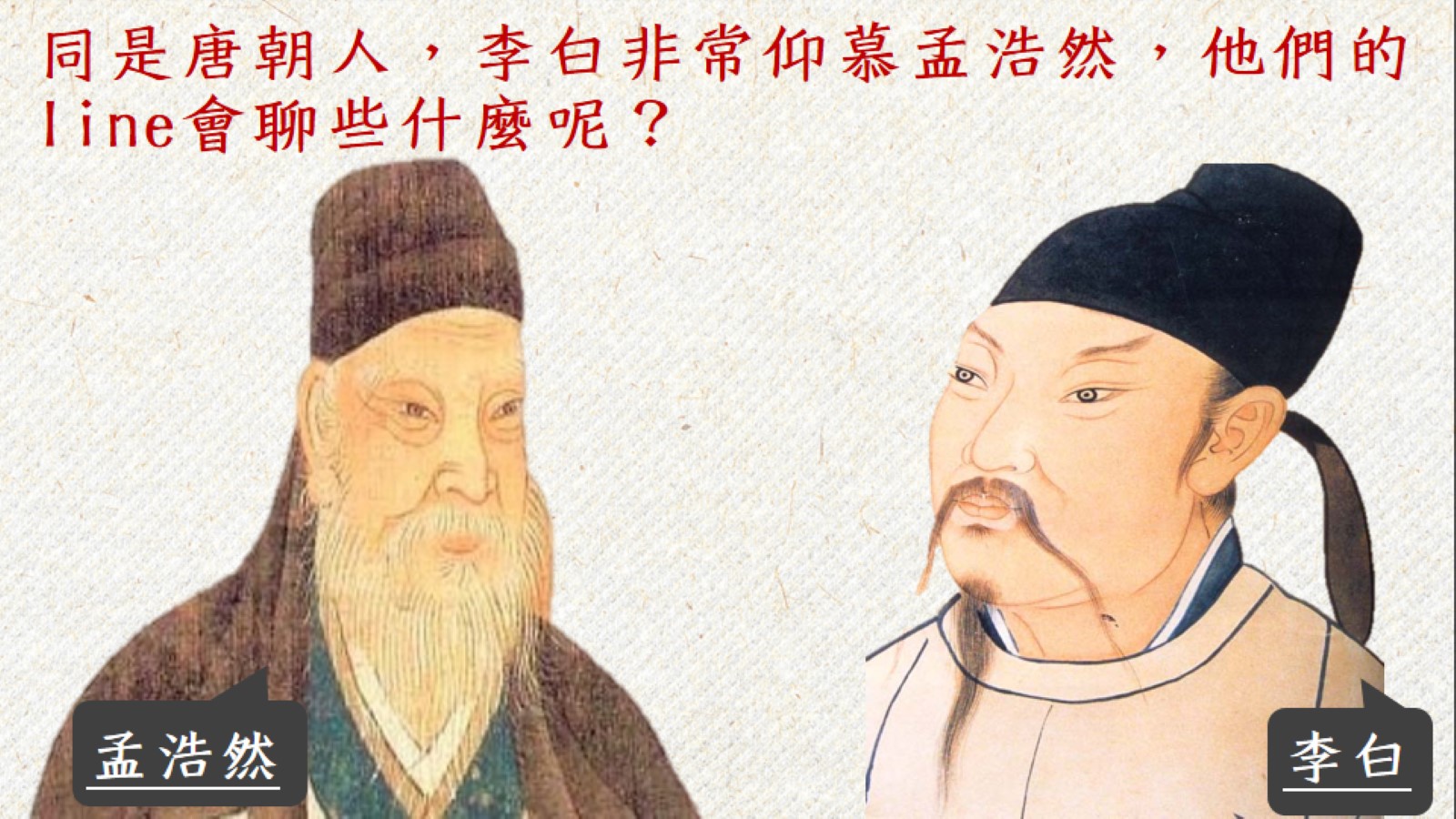 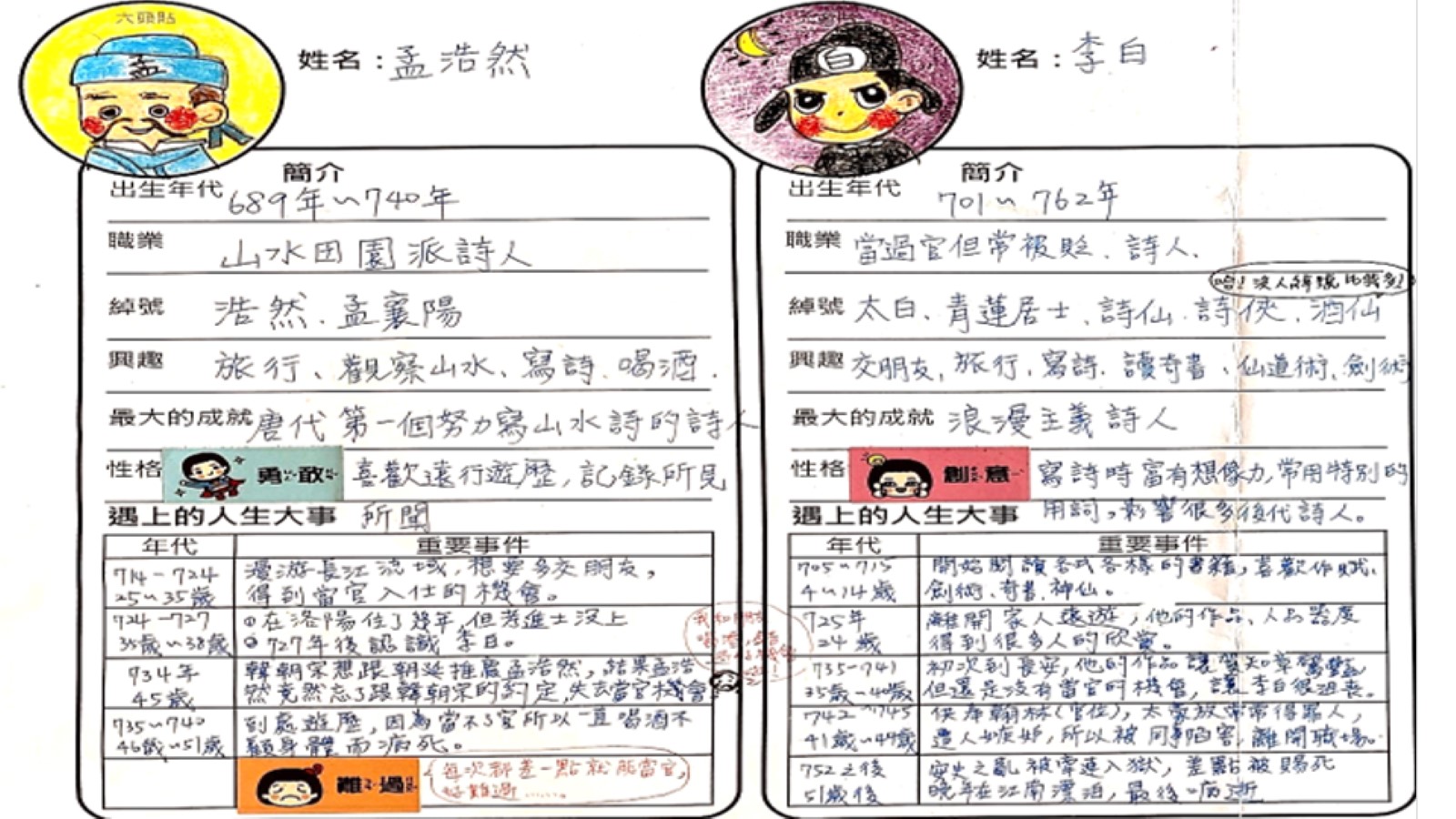 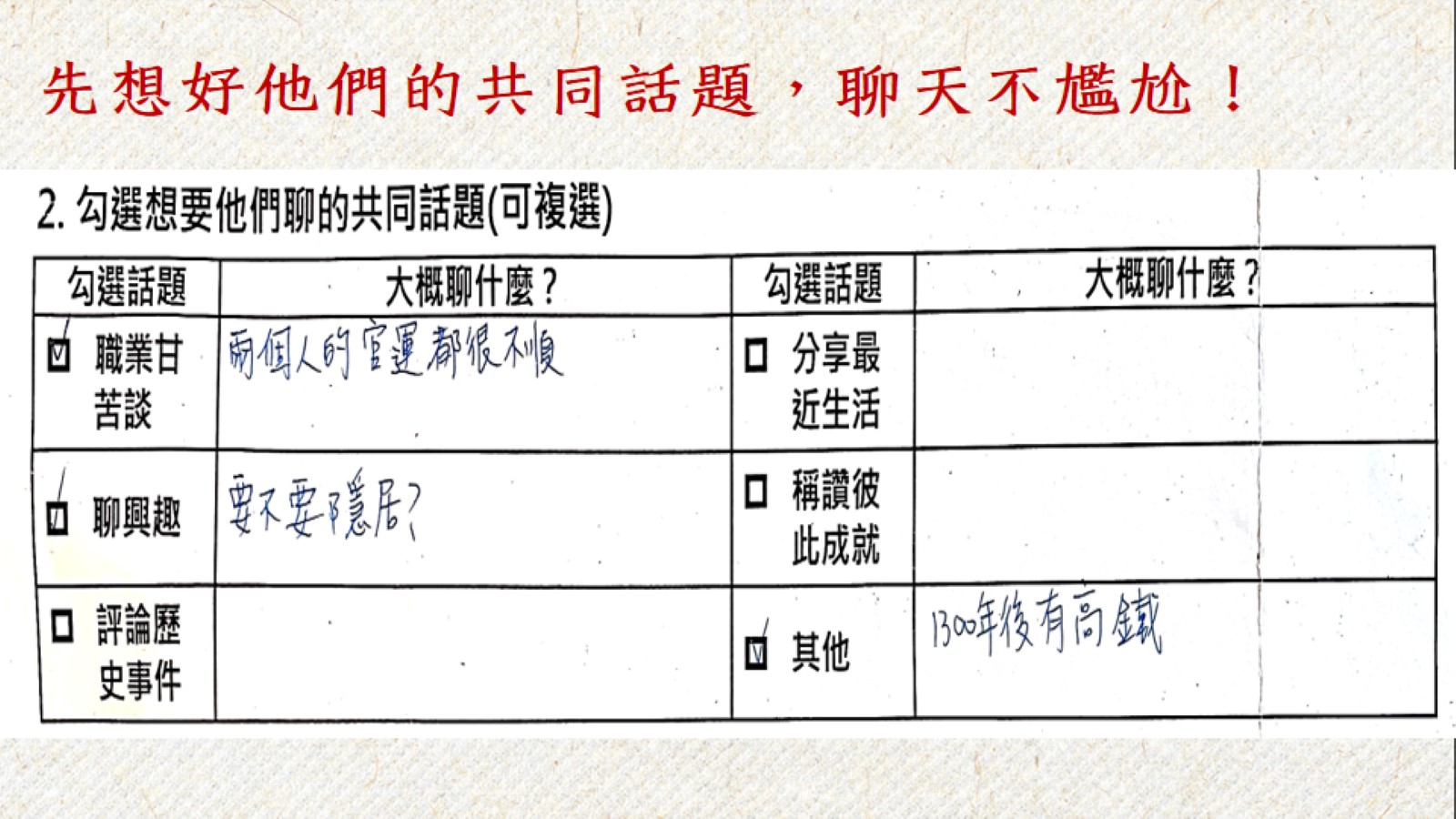 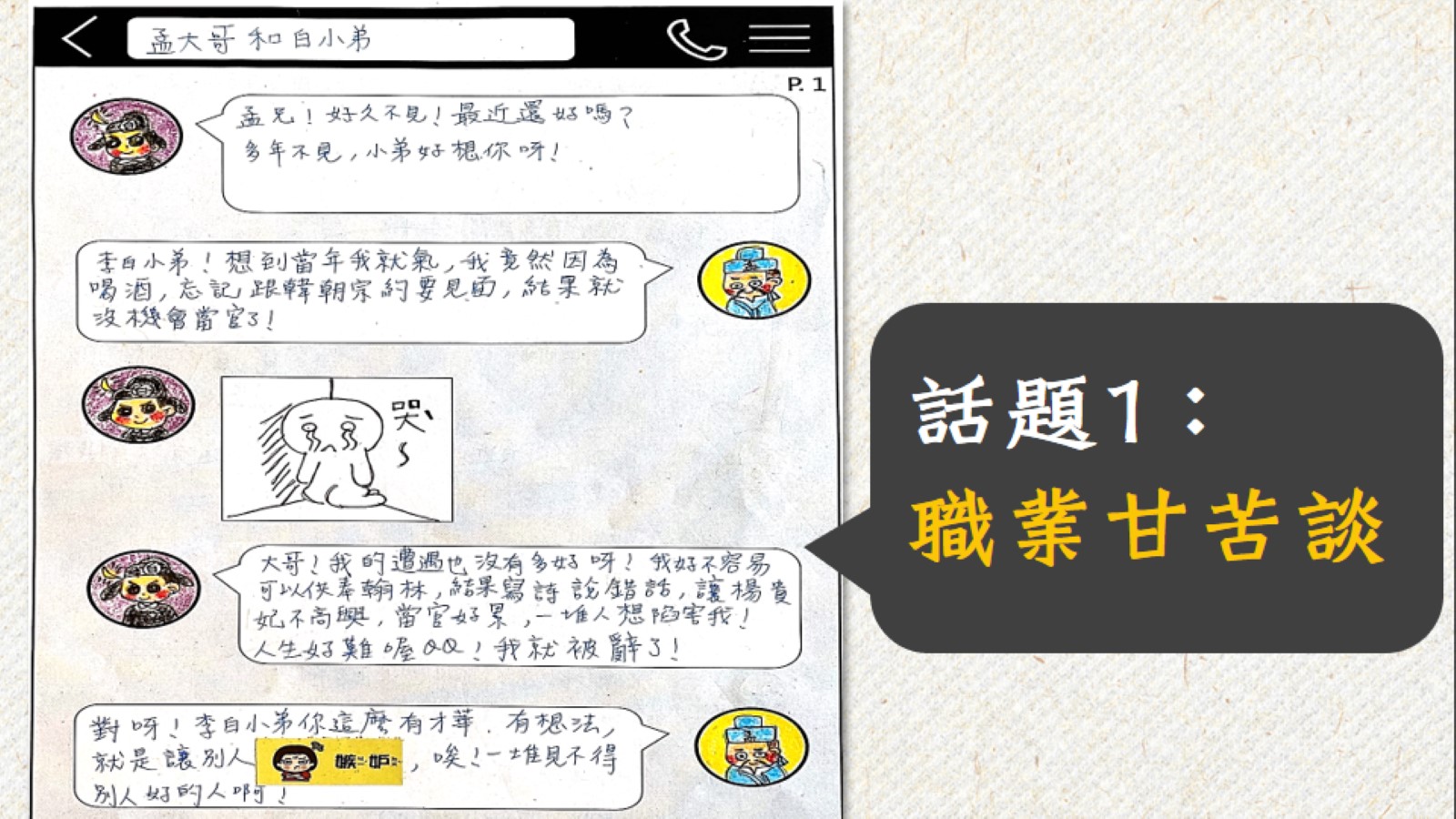 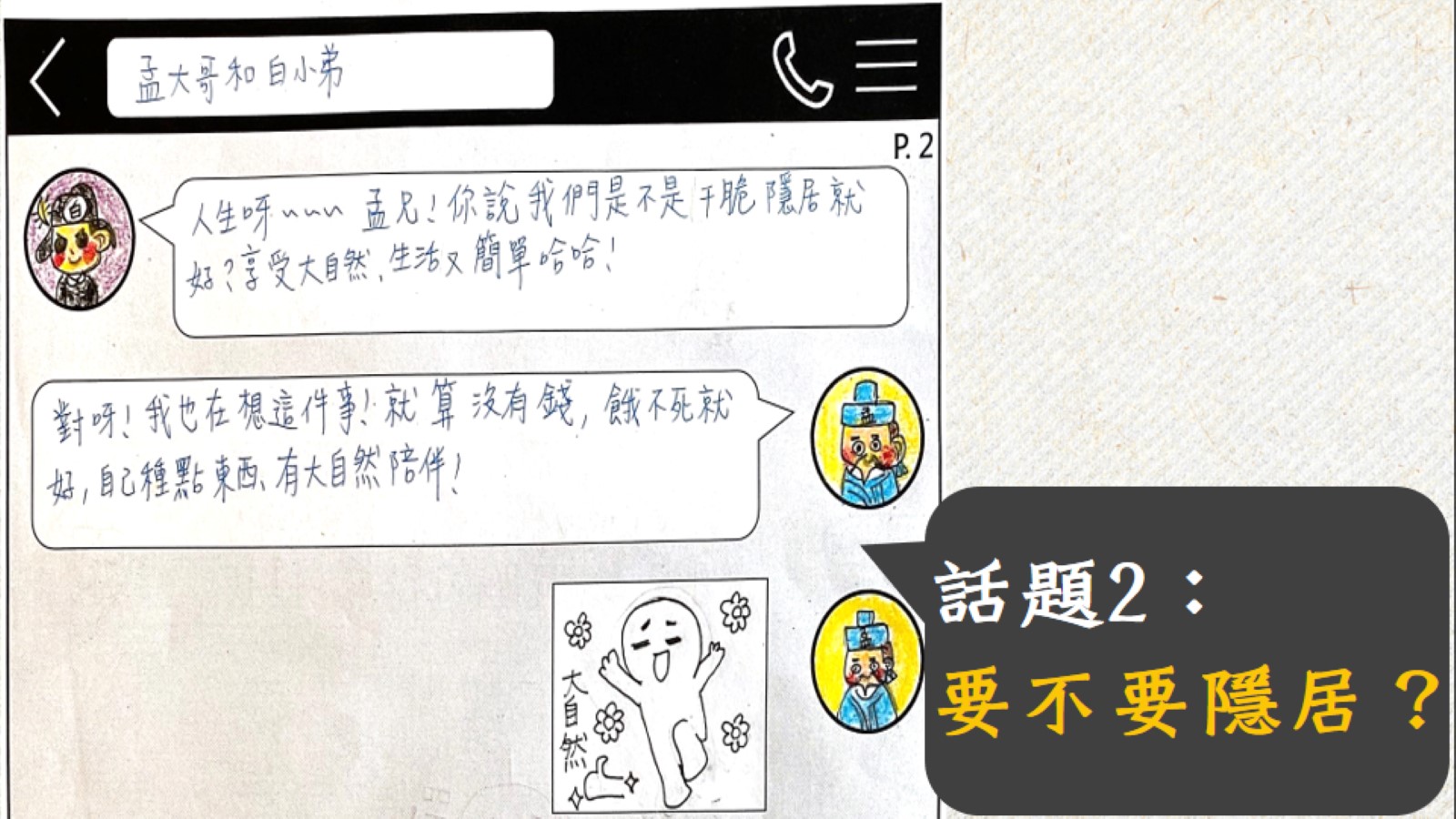 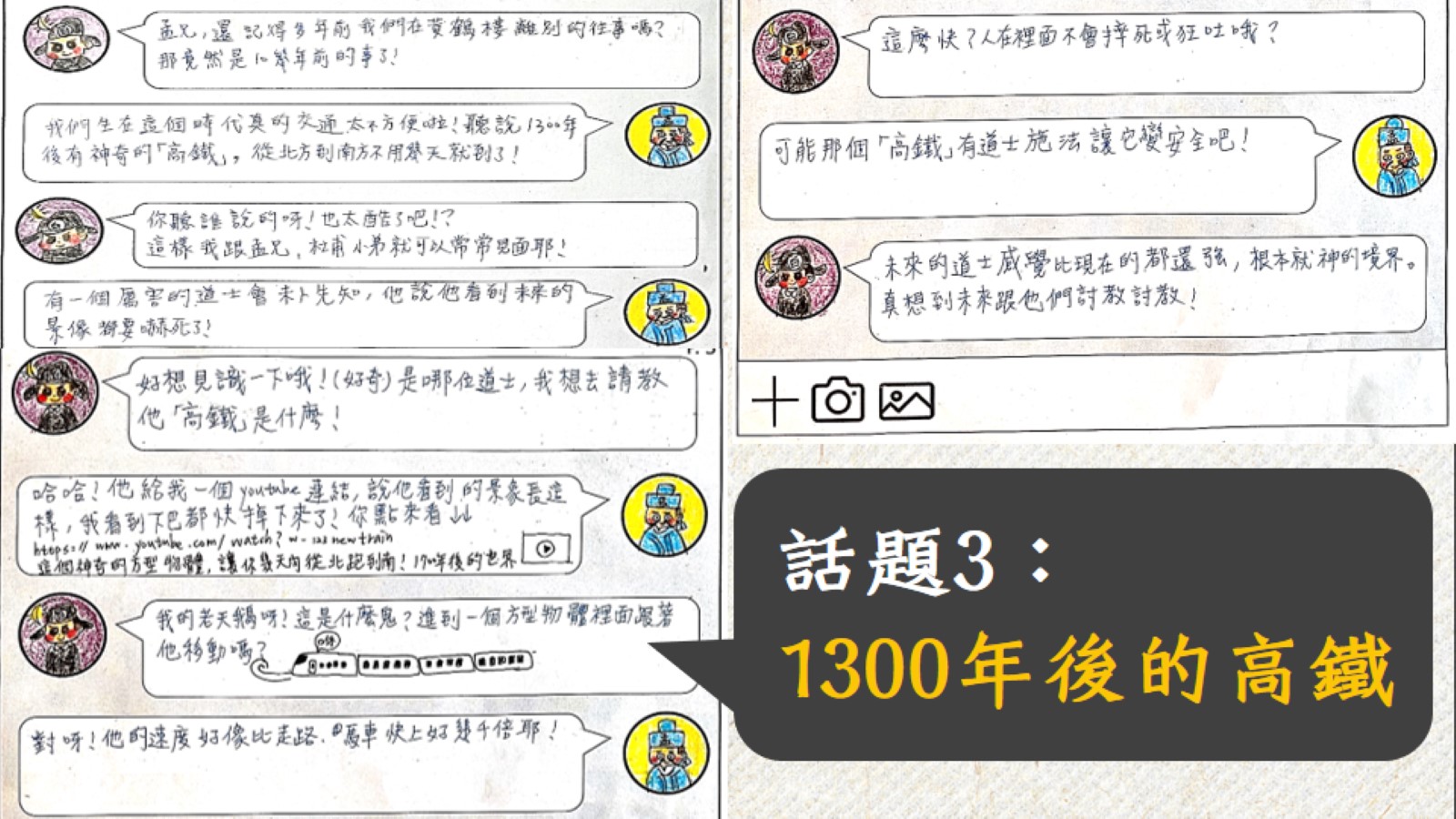 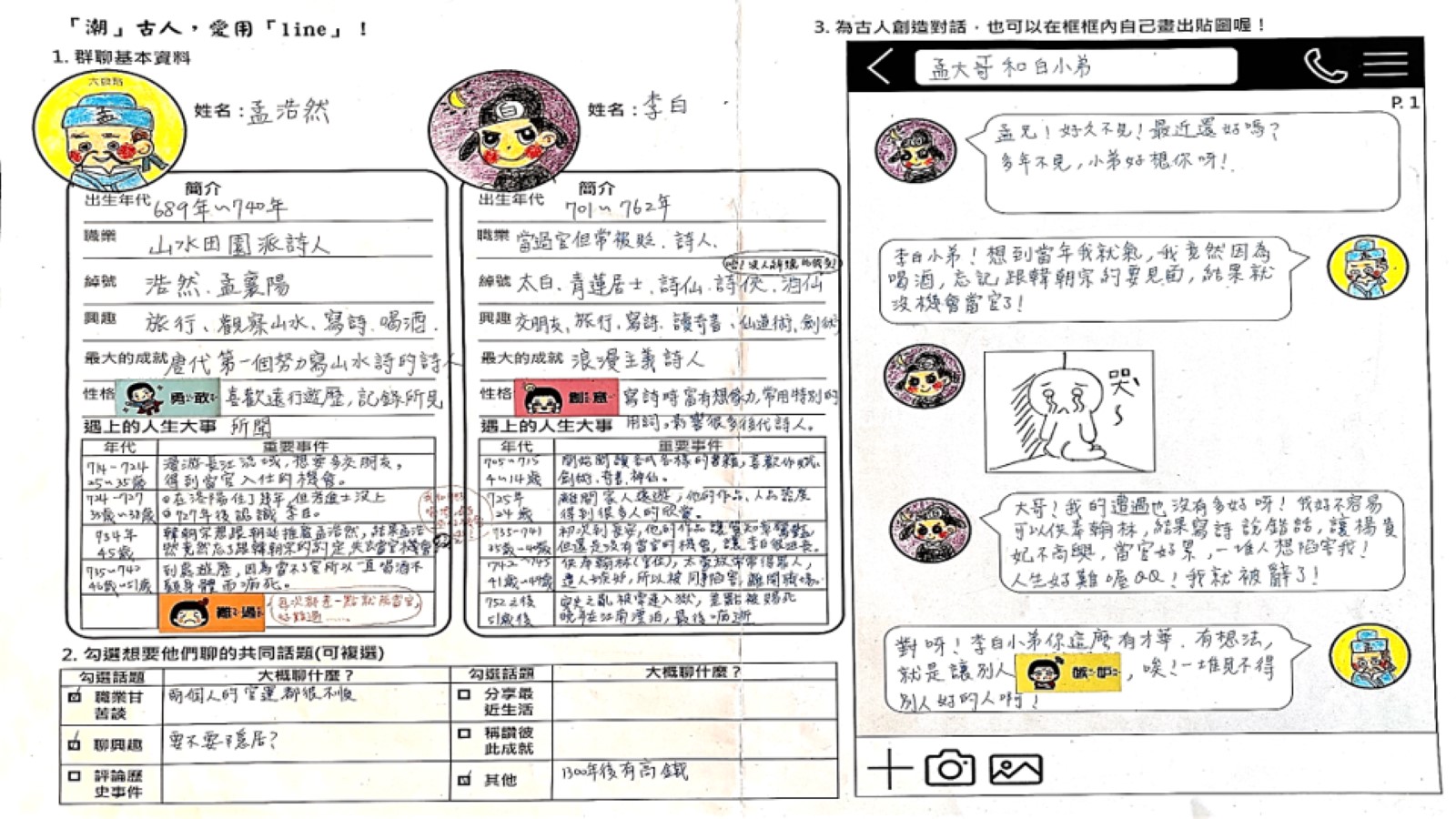 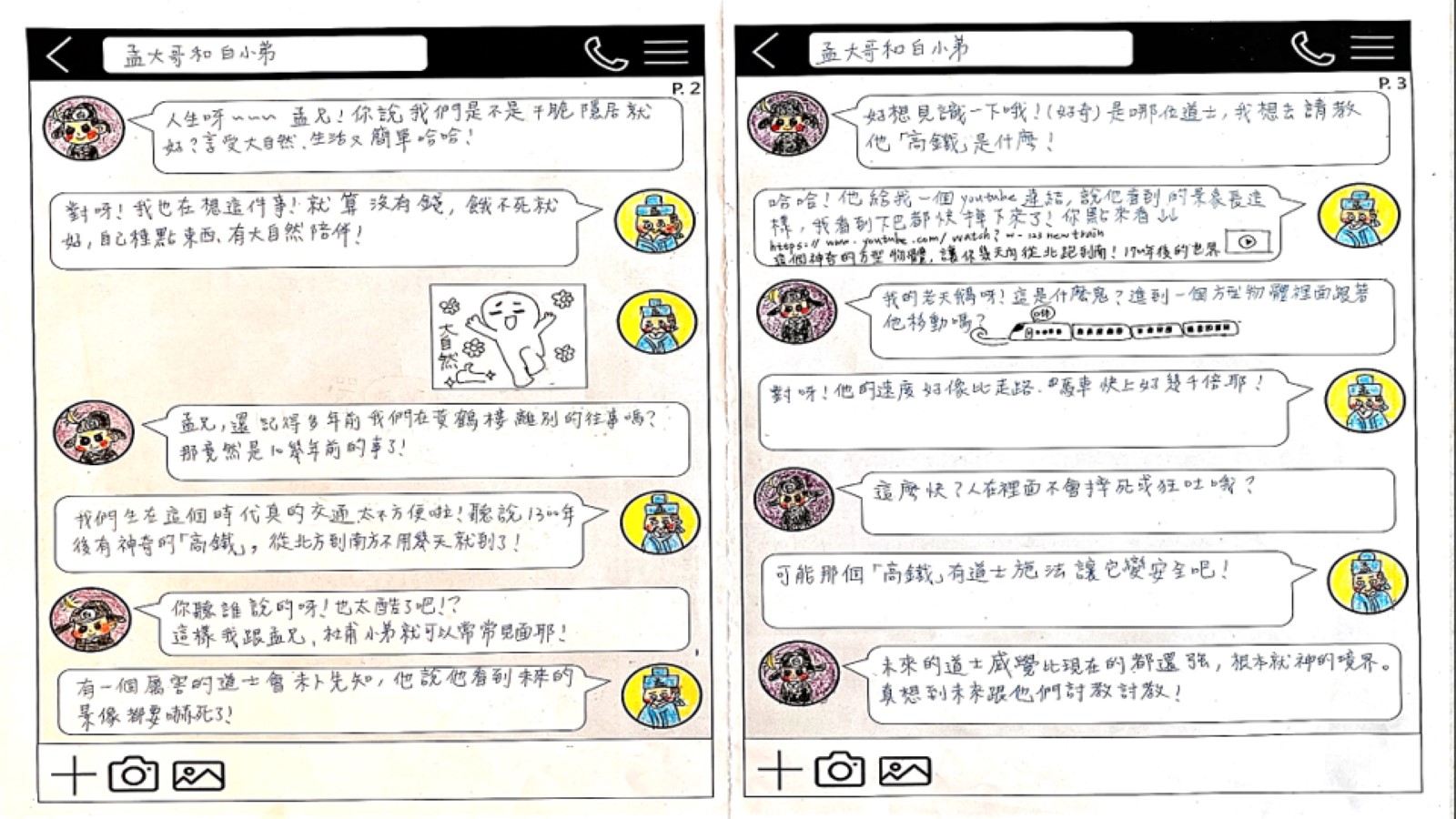 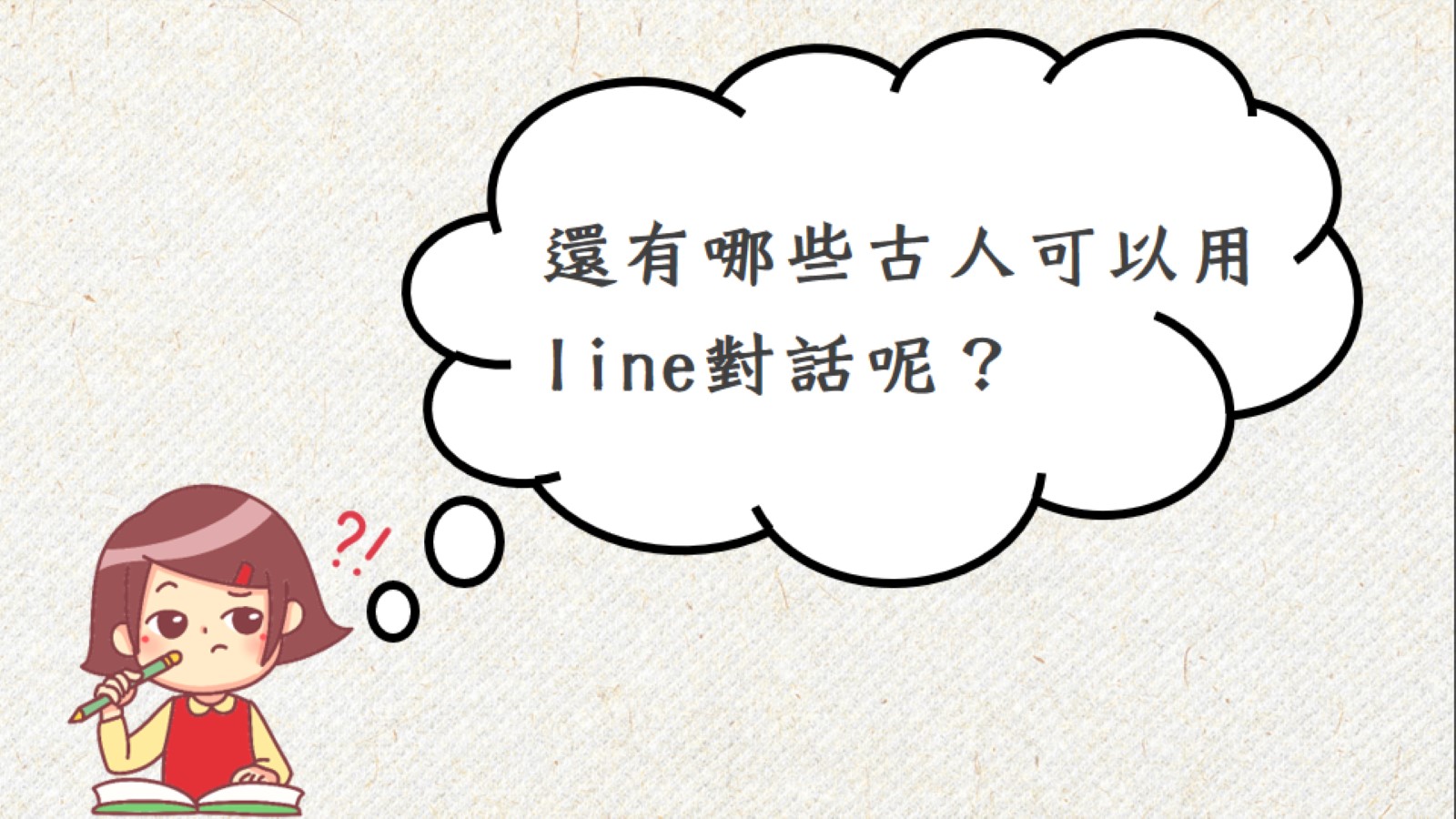 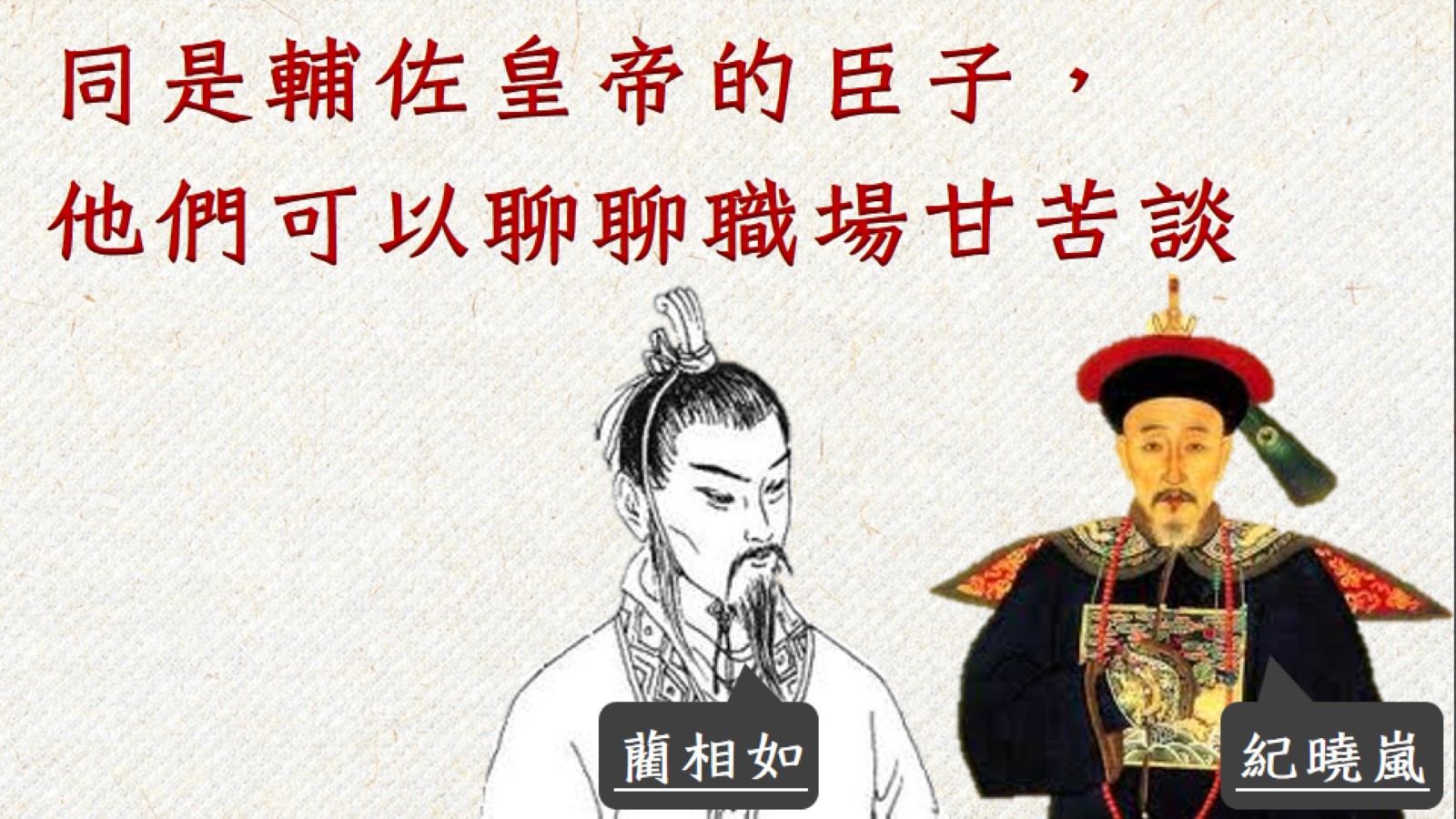 同是輔佐皇帝的臣子，他們可以聊聊職場甘苦談
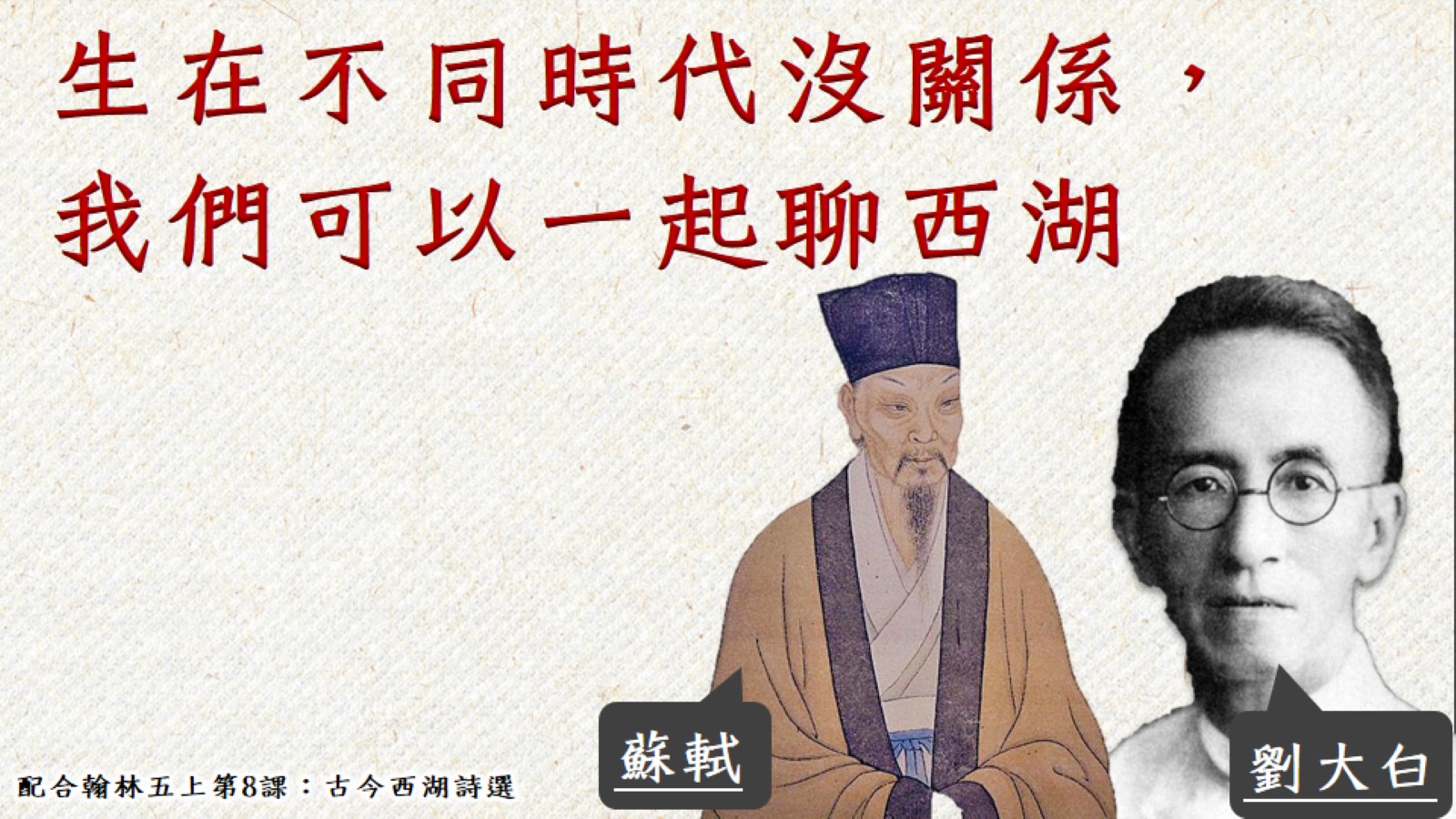 生在不同時代沒關係，我們可以一起聊西湖
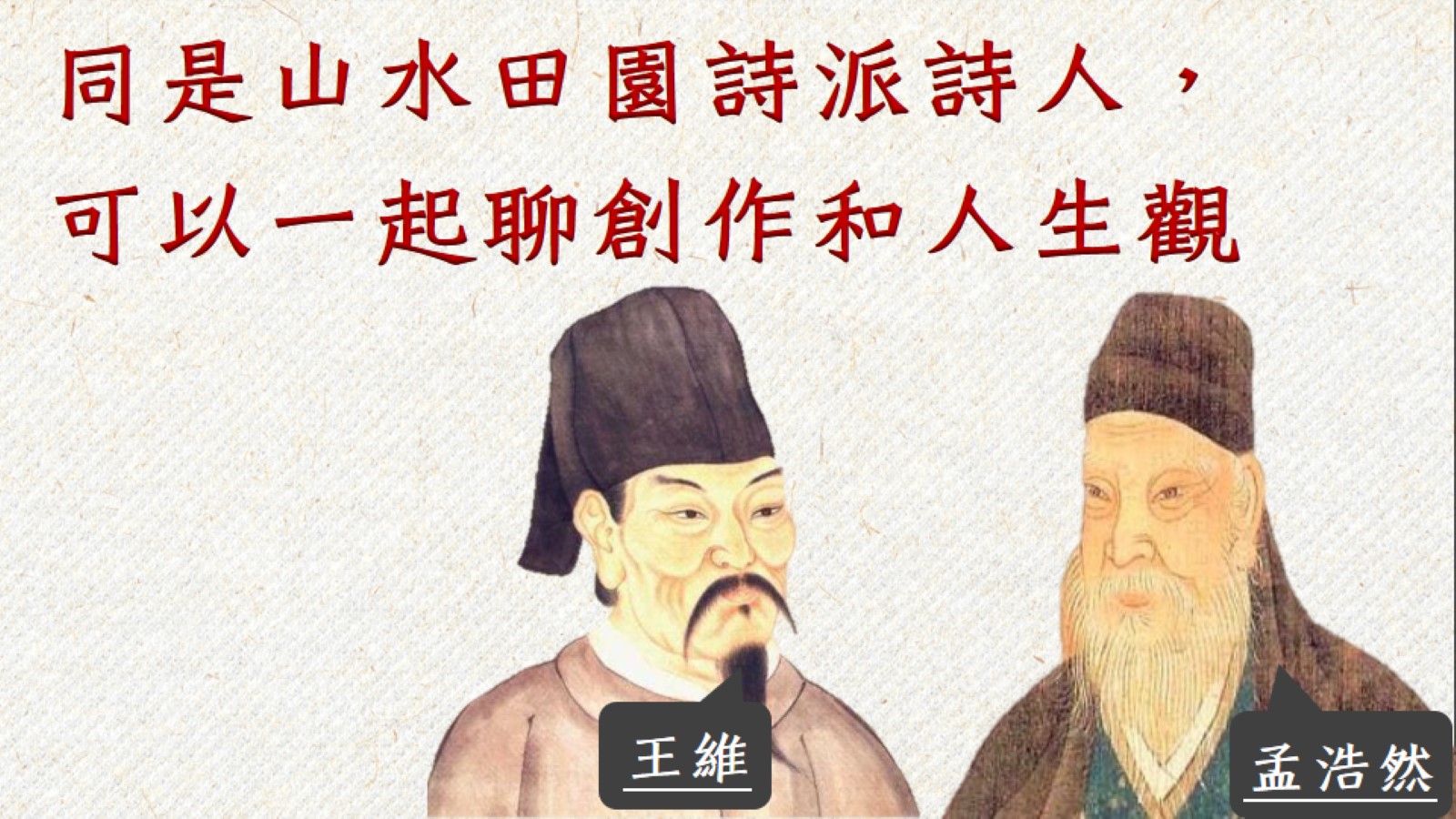 同是山水田園詩派詩人，可以一起聊創作和人生觀
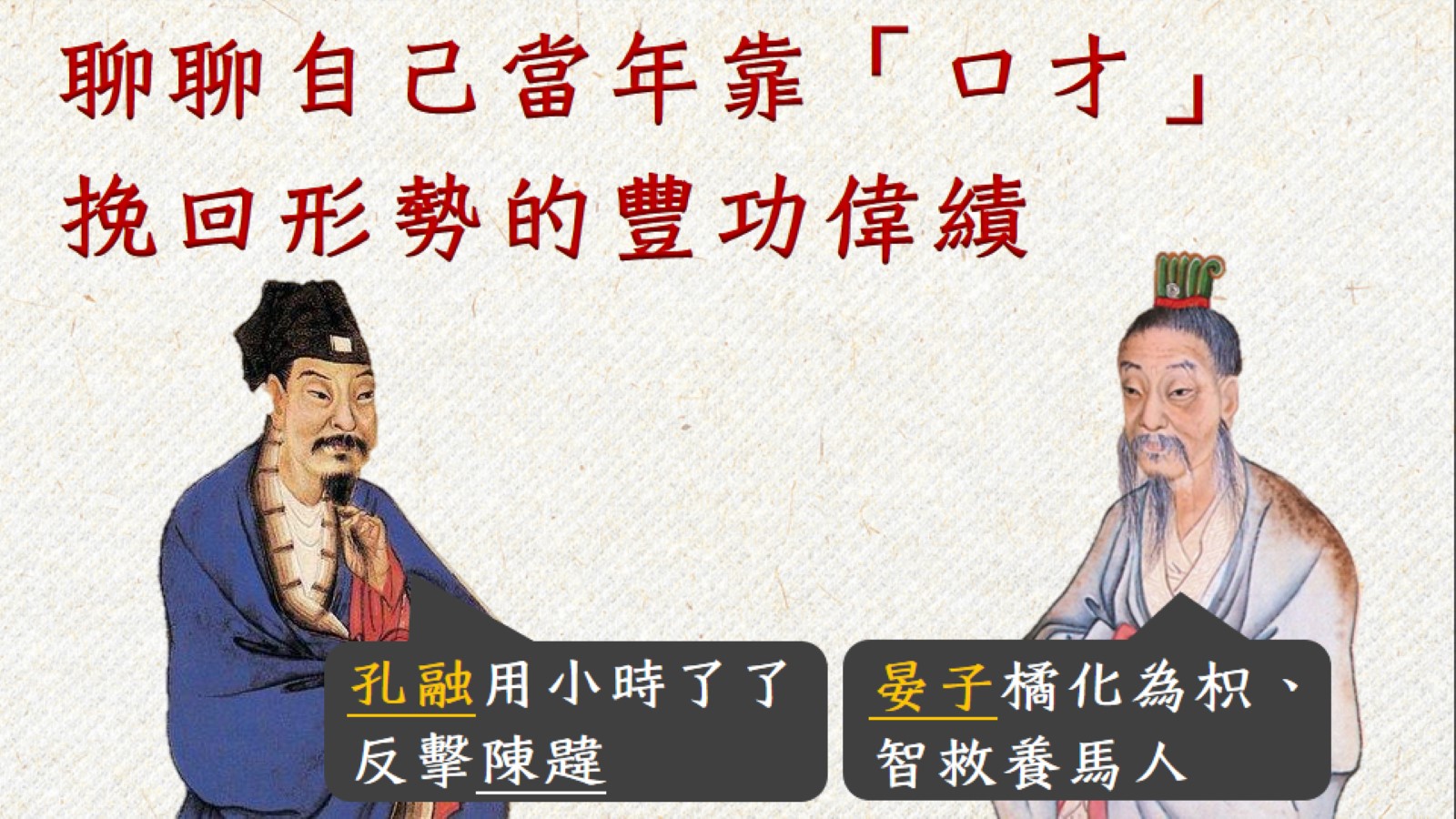 聊聊自己當年靠「口才」挽回形勢的豐功偉績